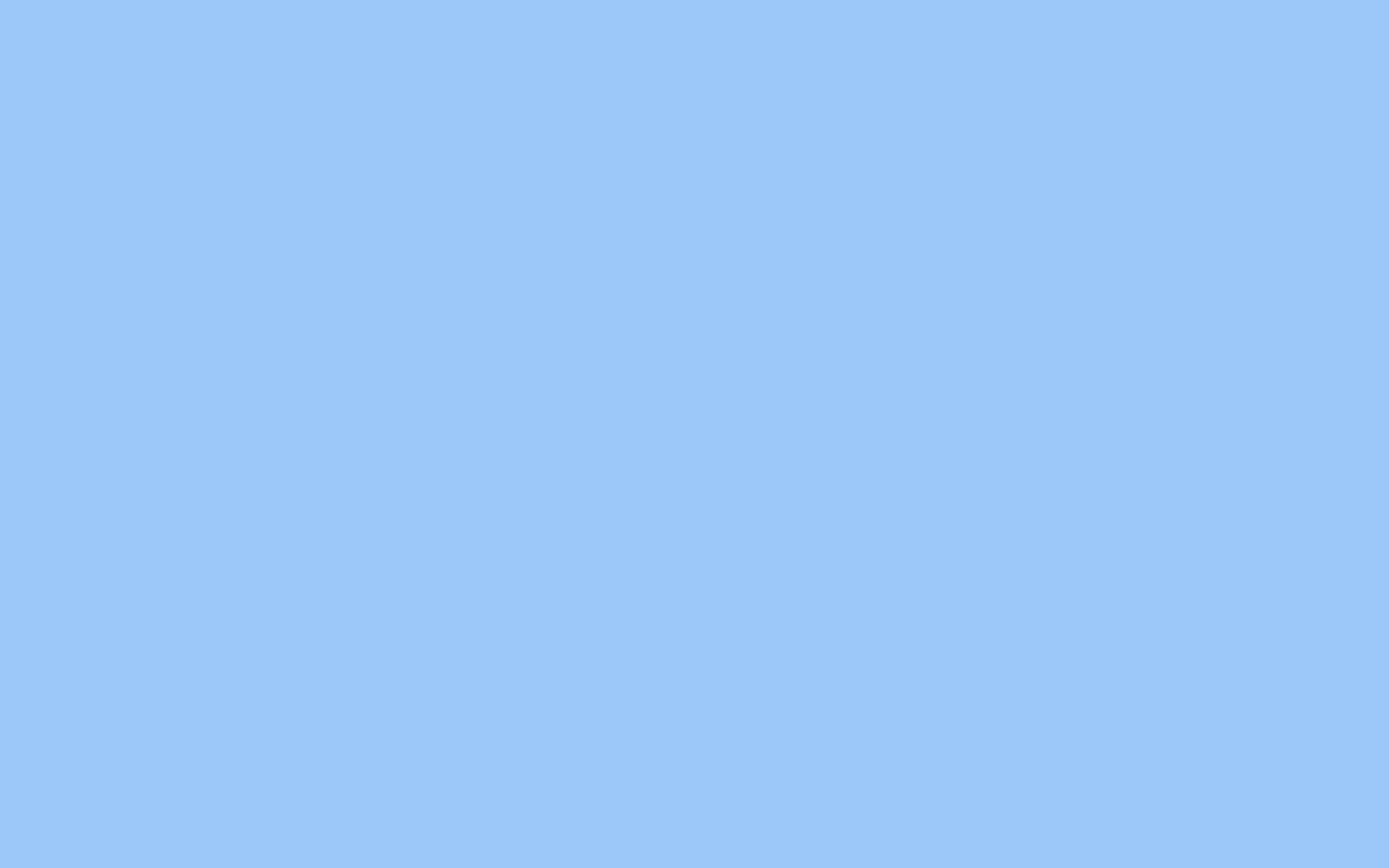 Transparent LED Screen
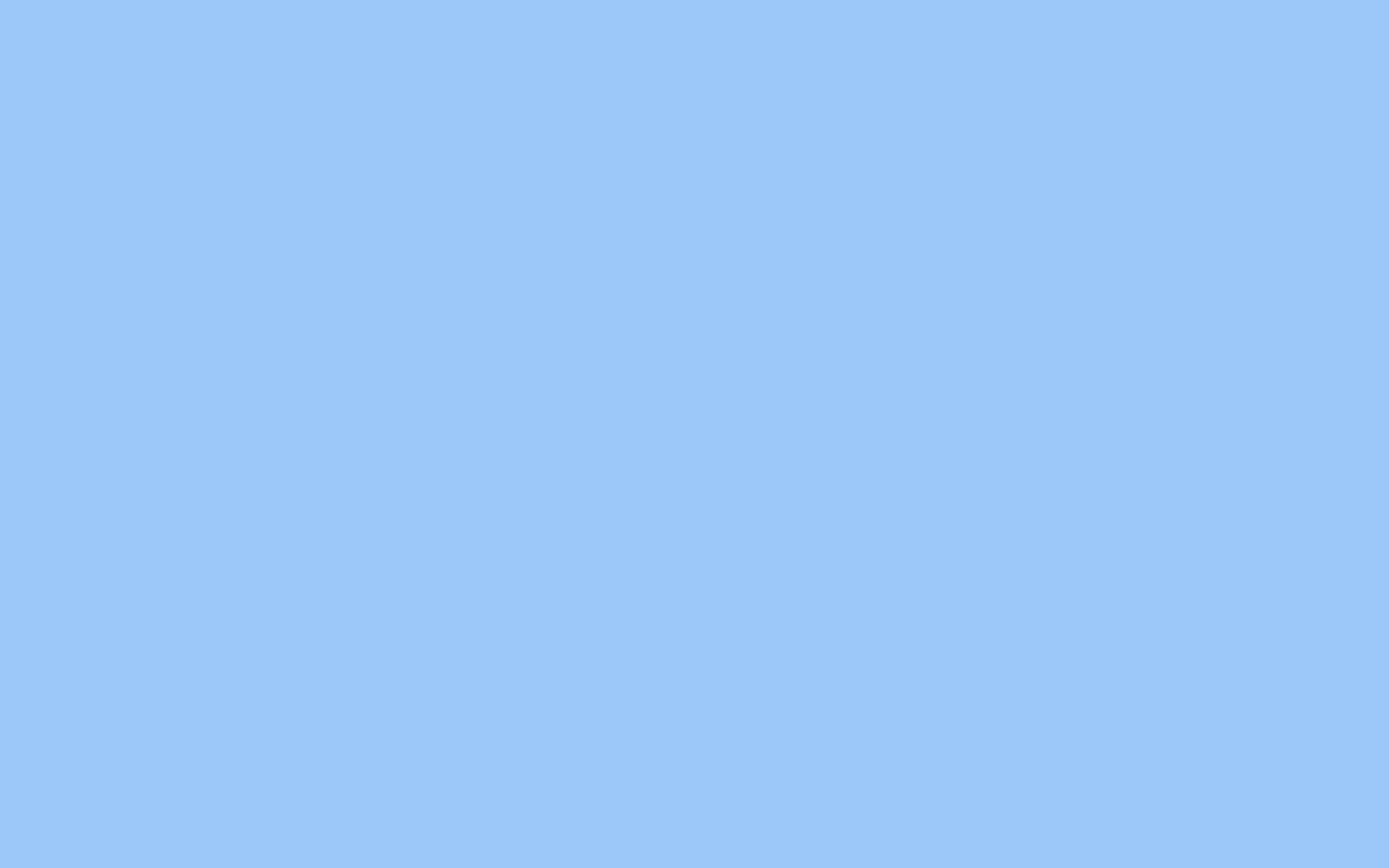 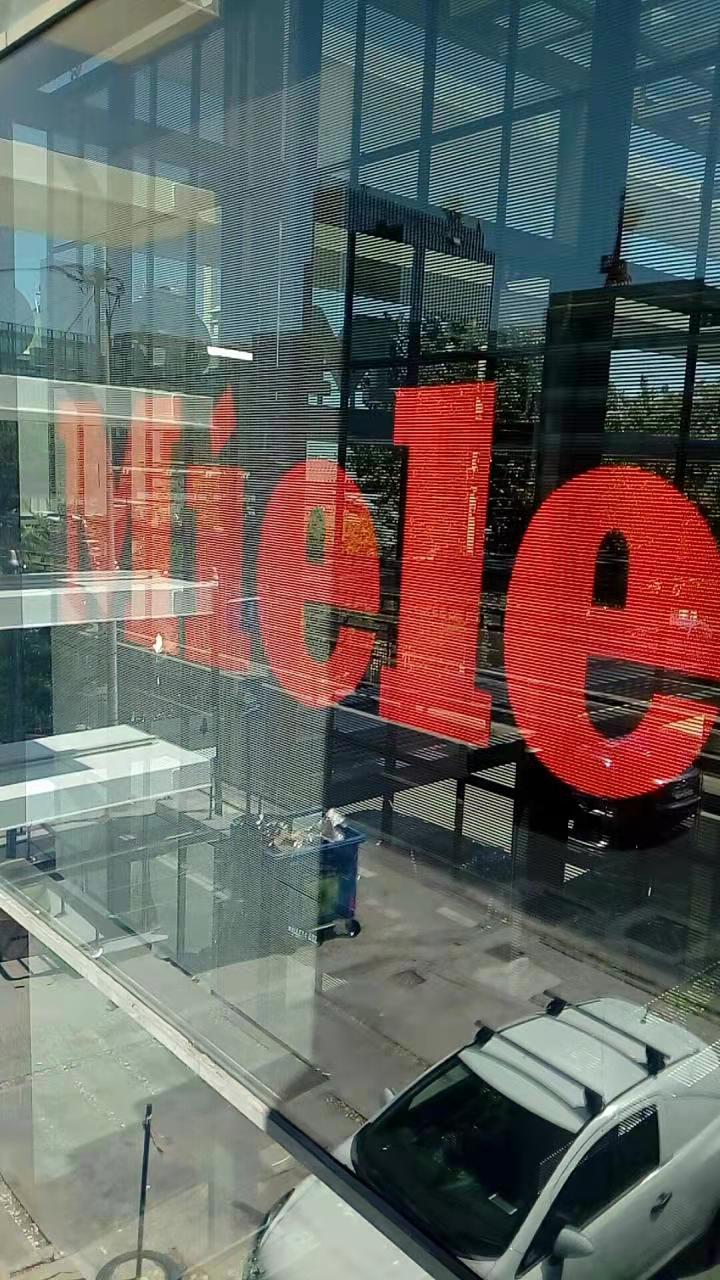 Πινακίδα LED εξωτερικού χώρου
Διαστάσεις: 3 Χ 3 m
Full color
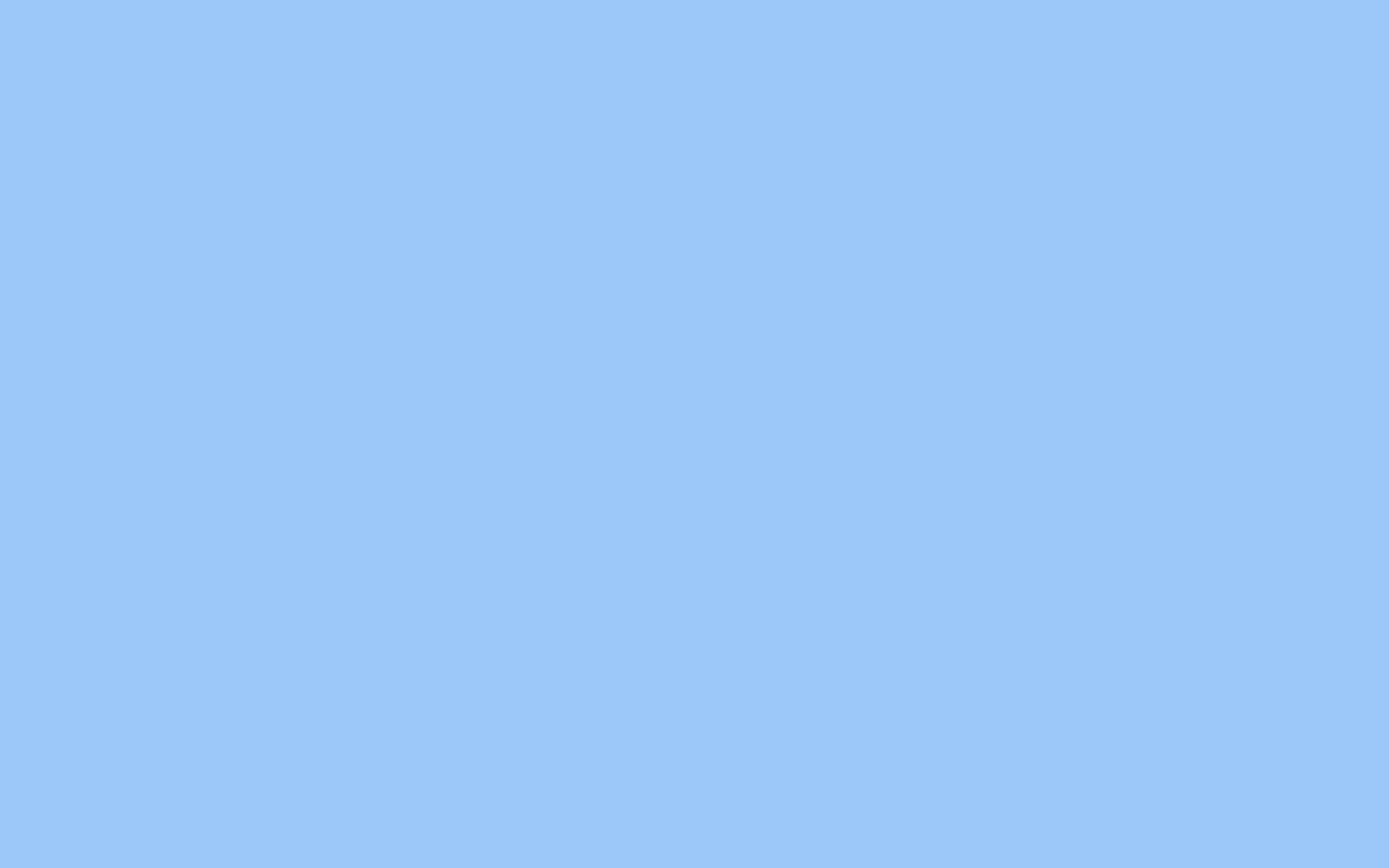 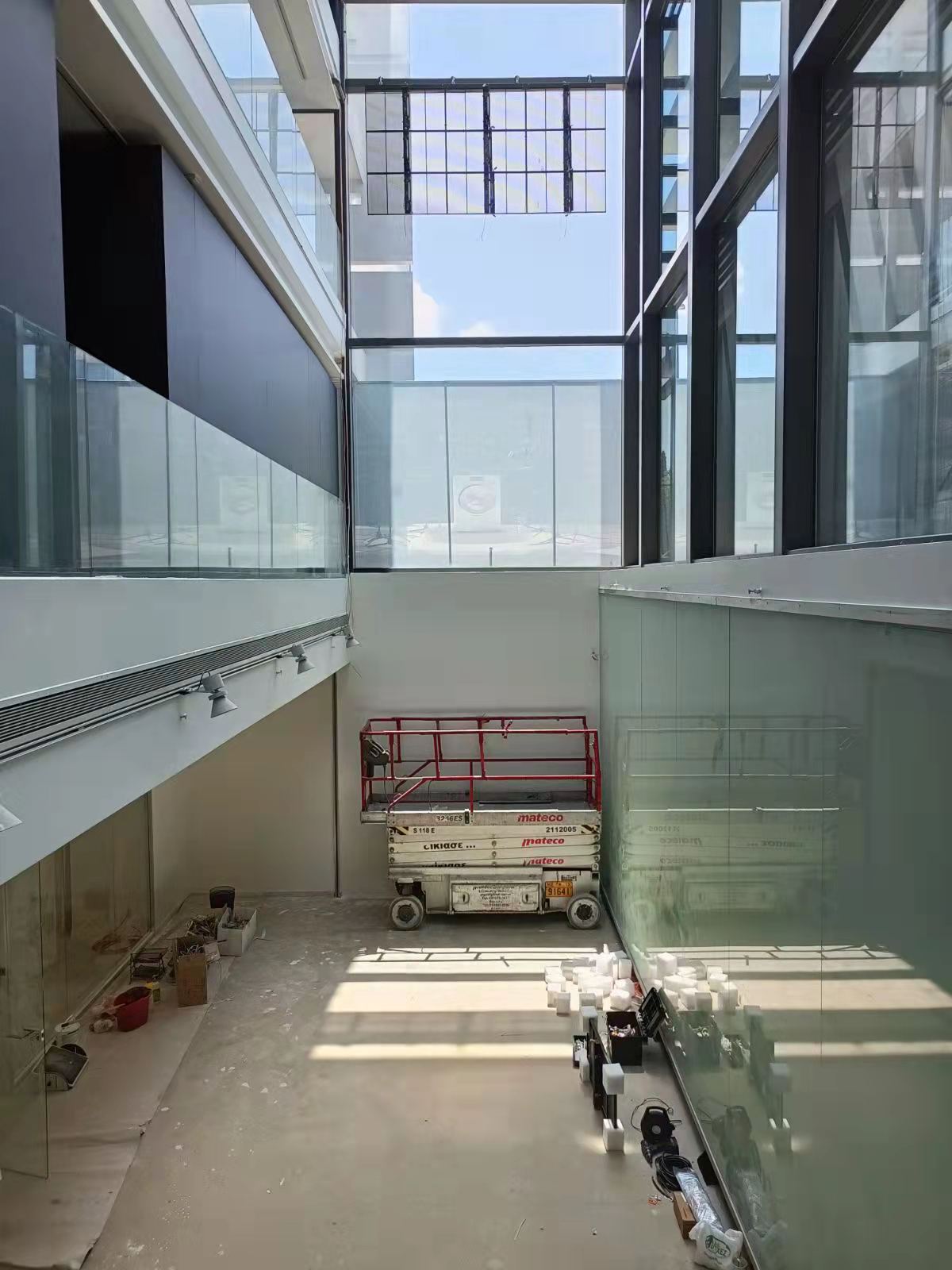 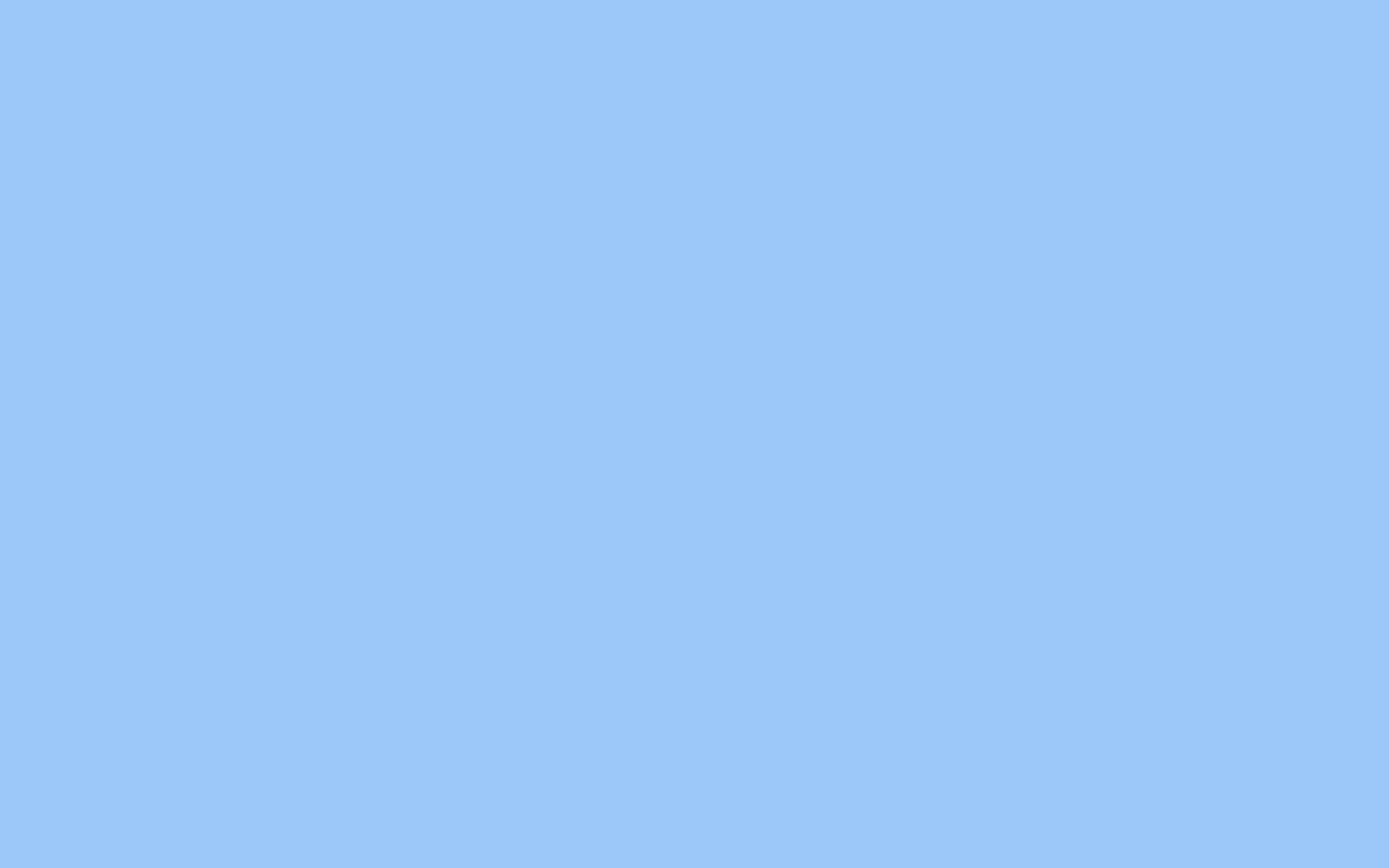 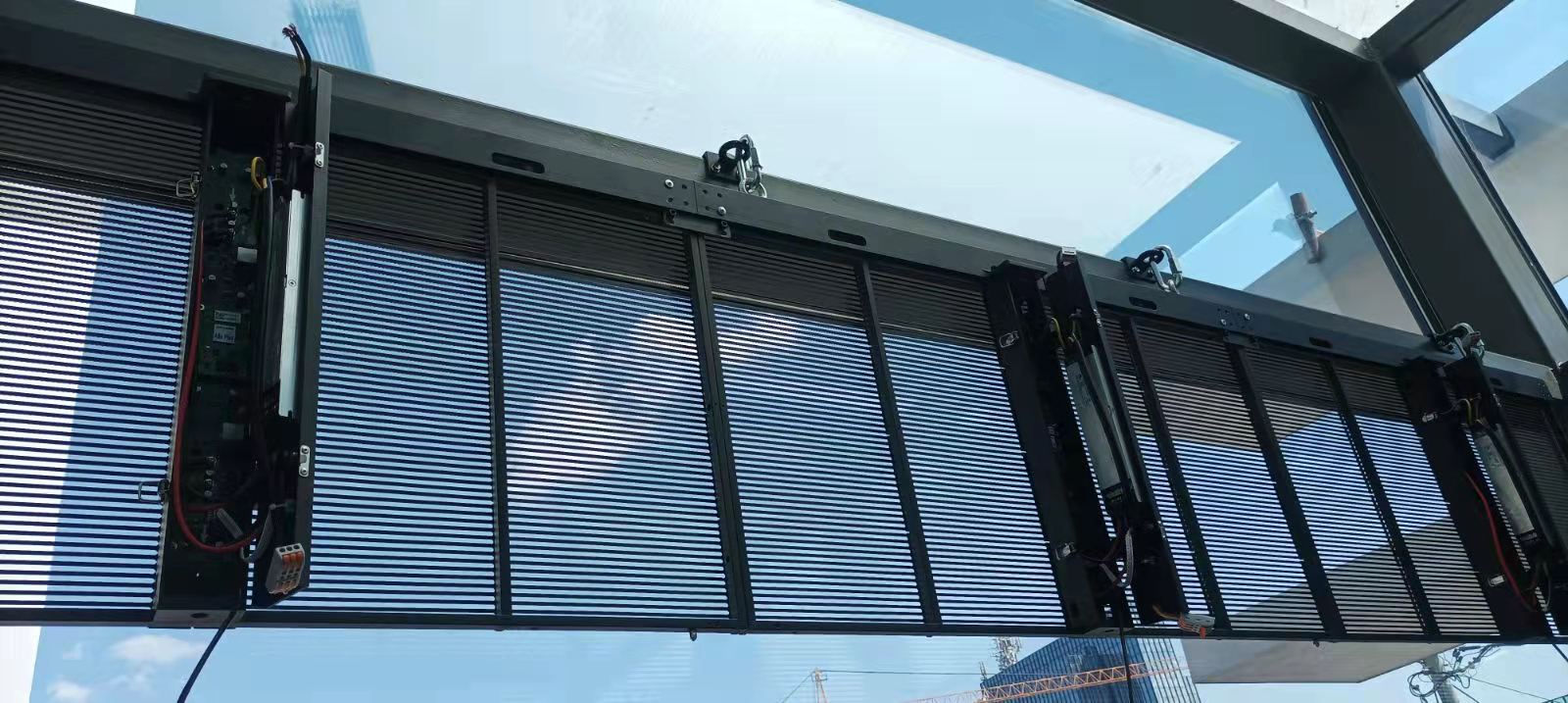 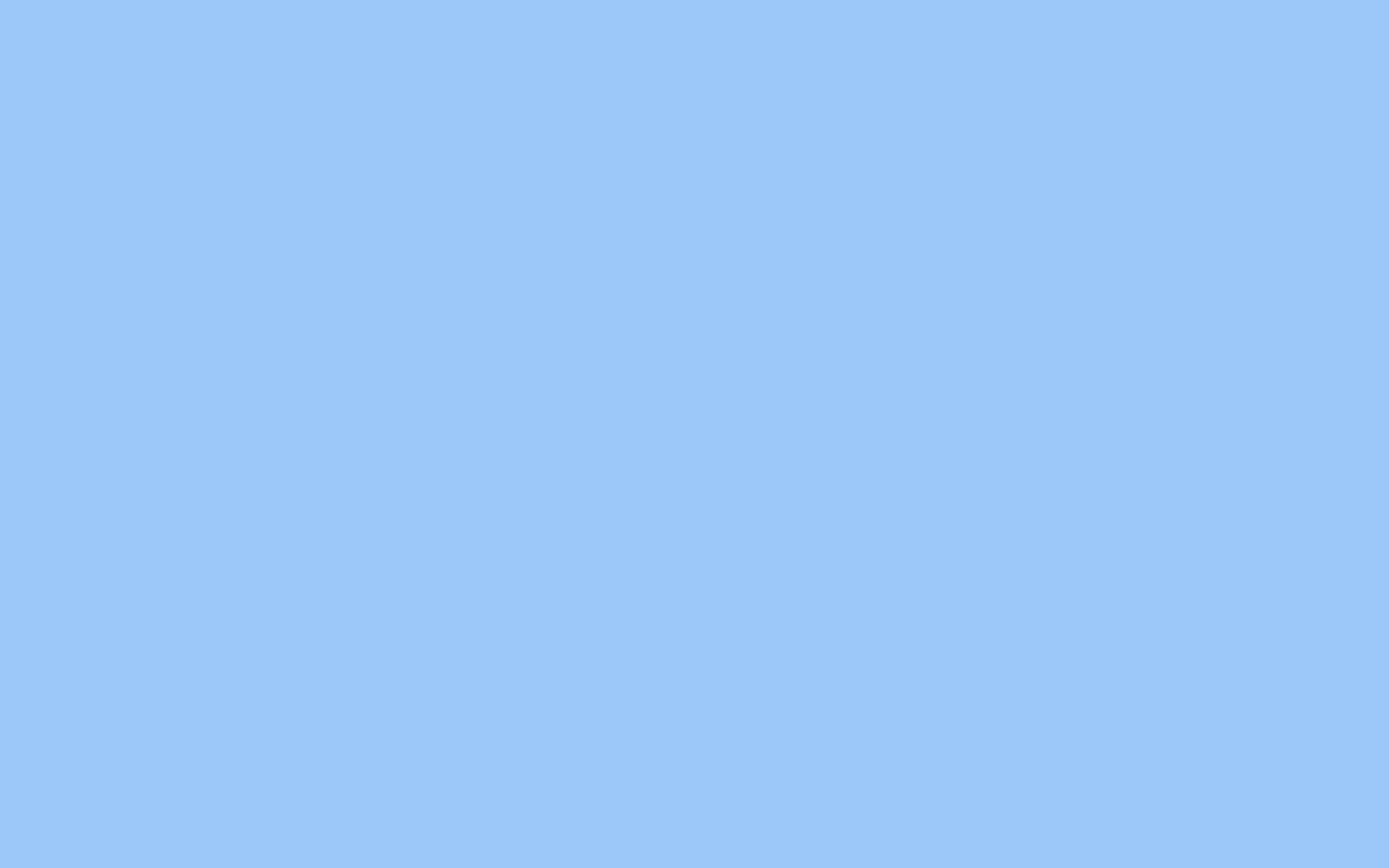 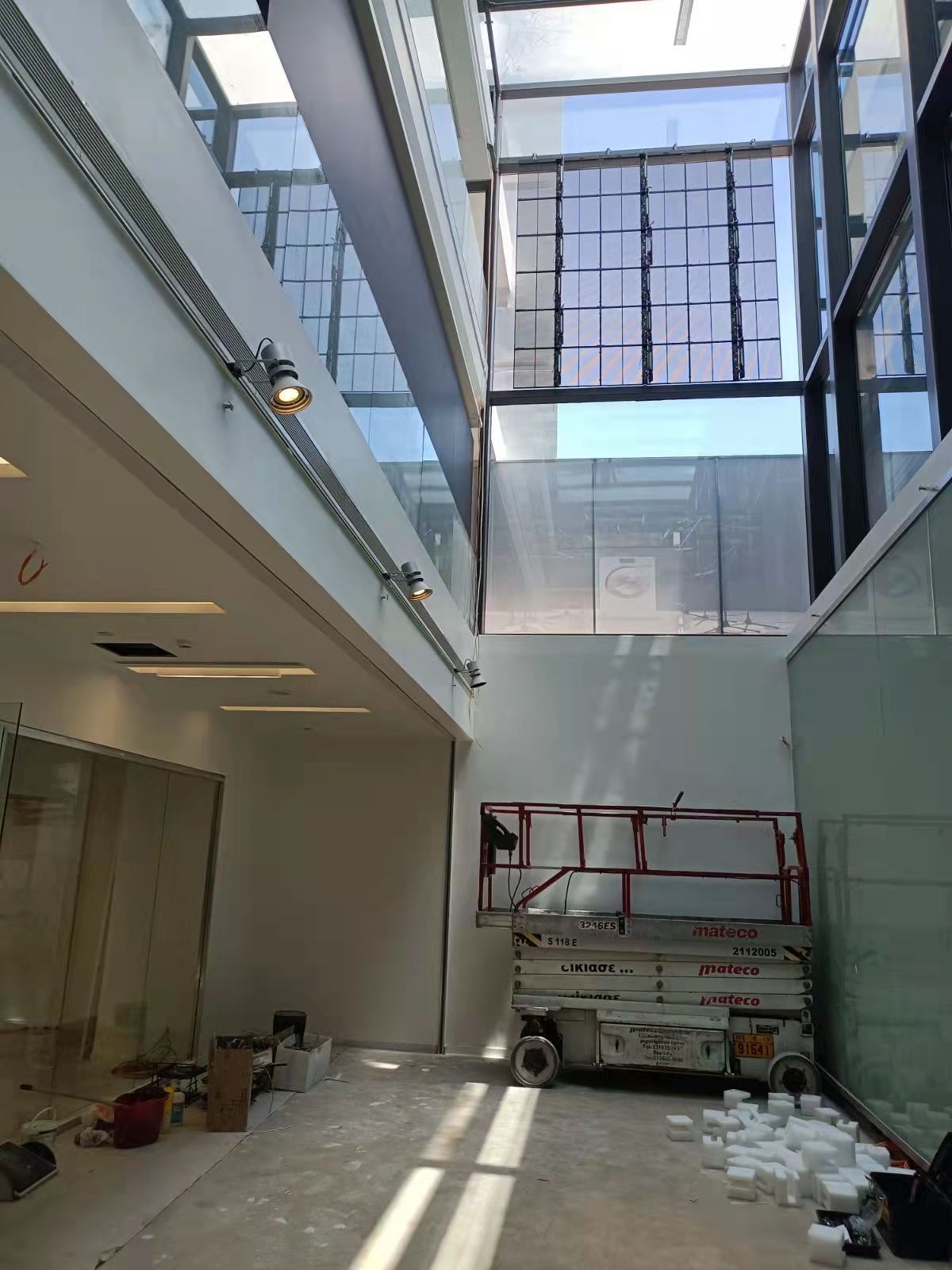 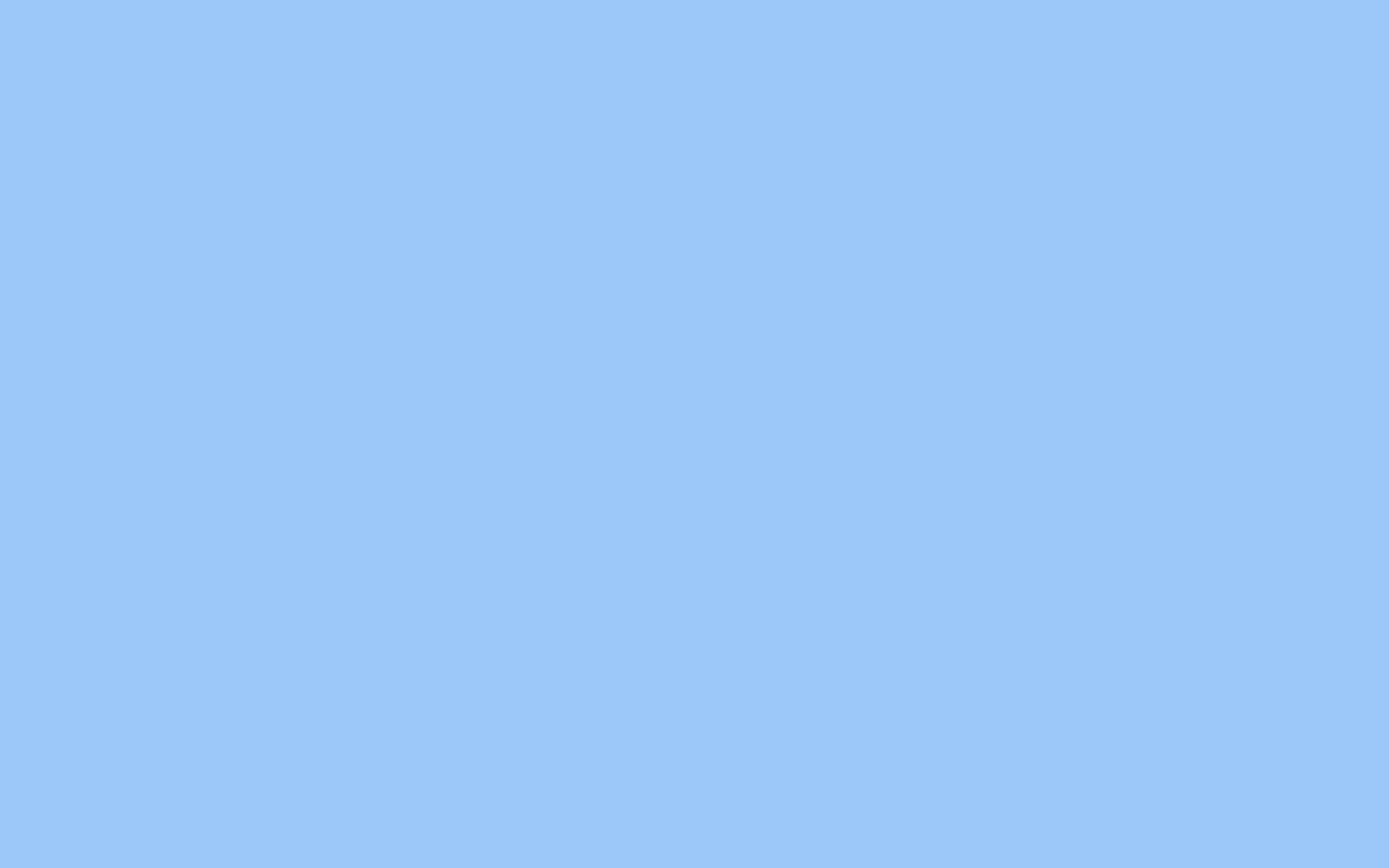 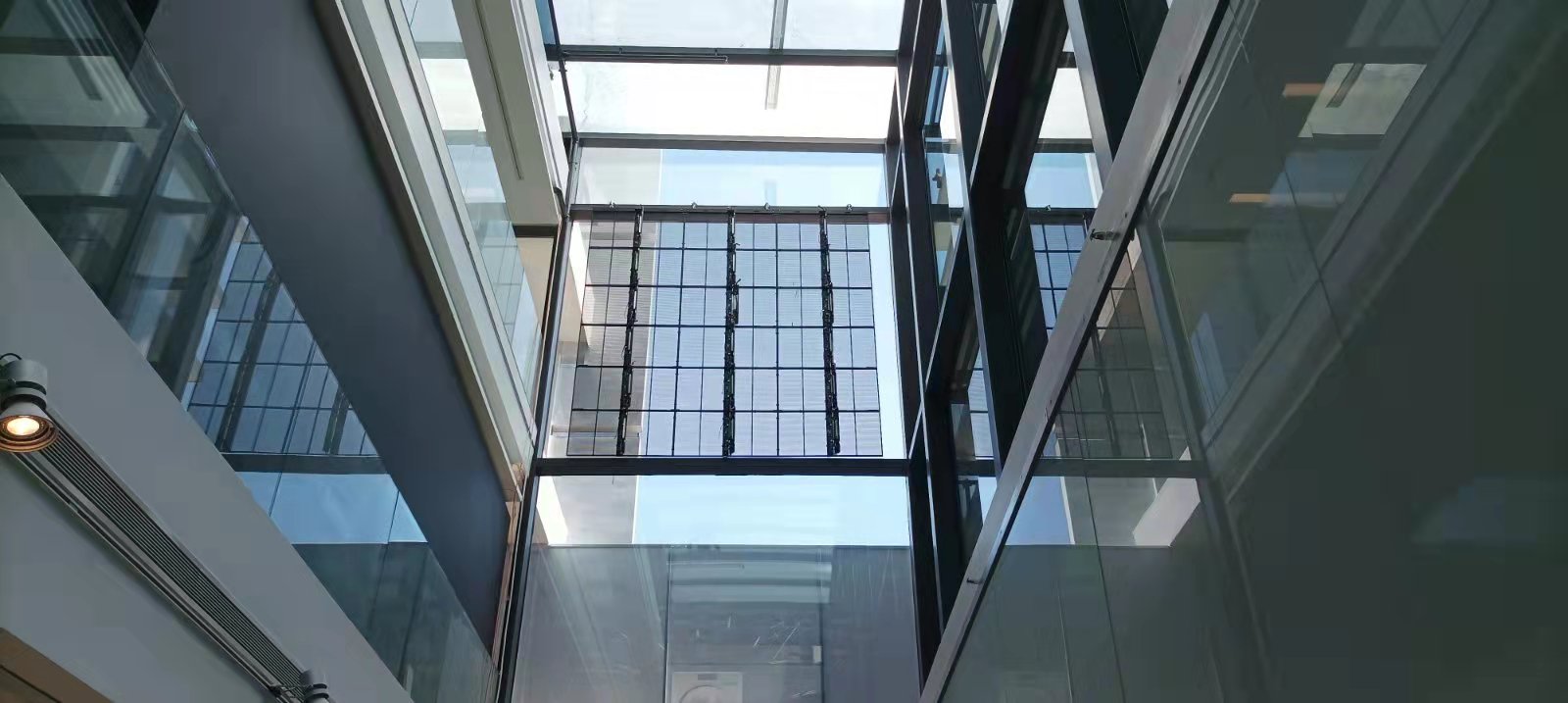 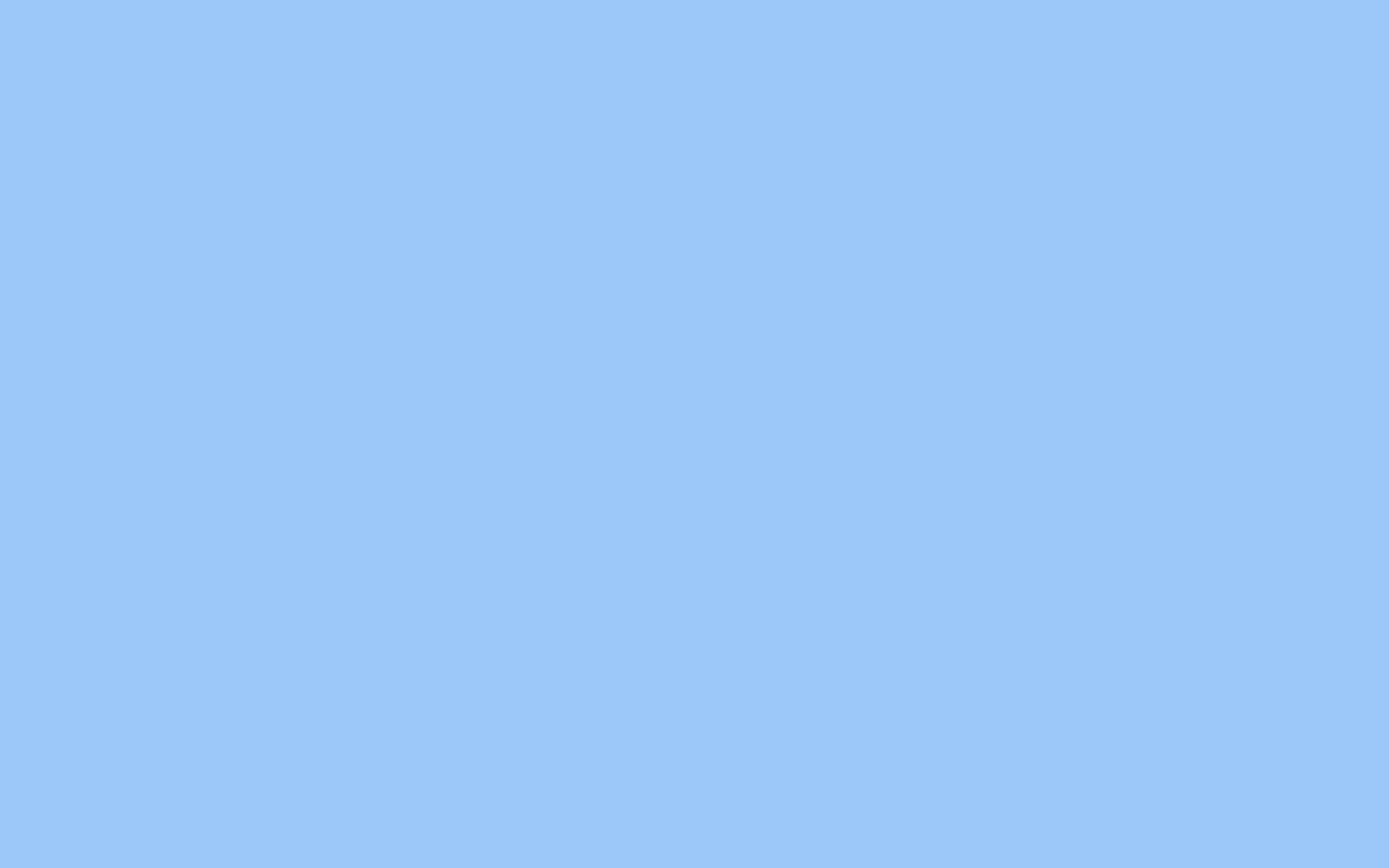 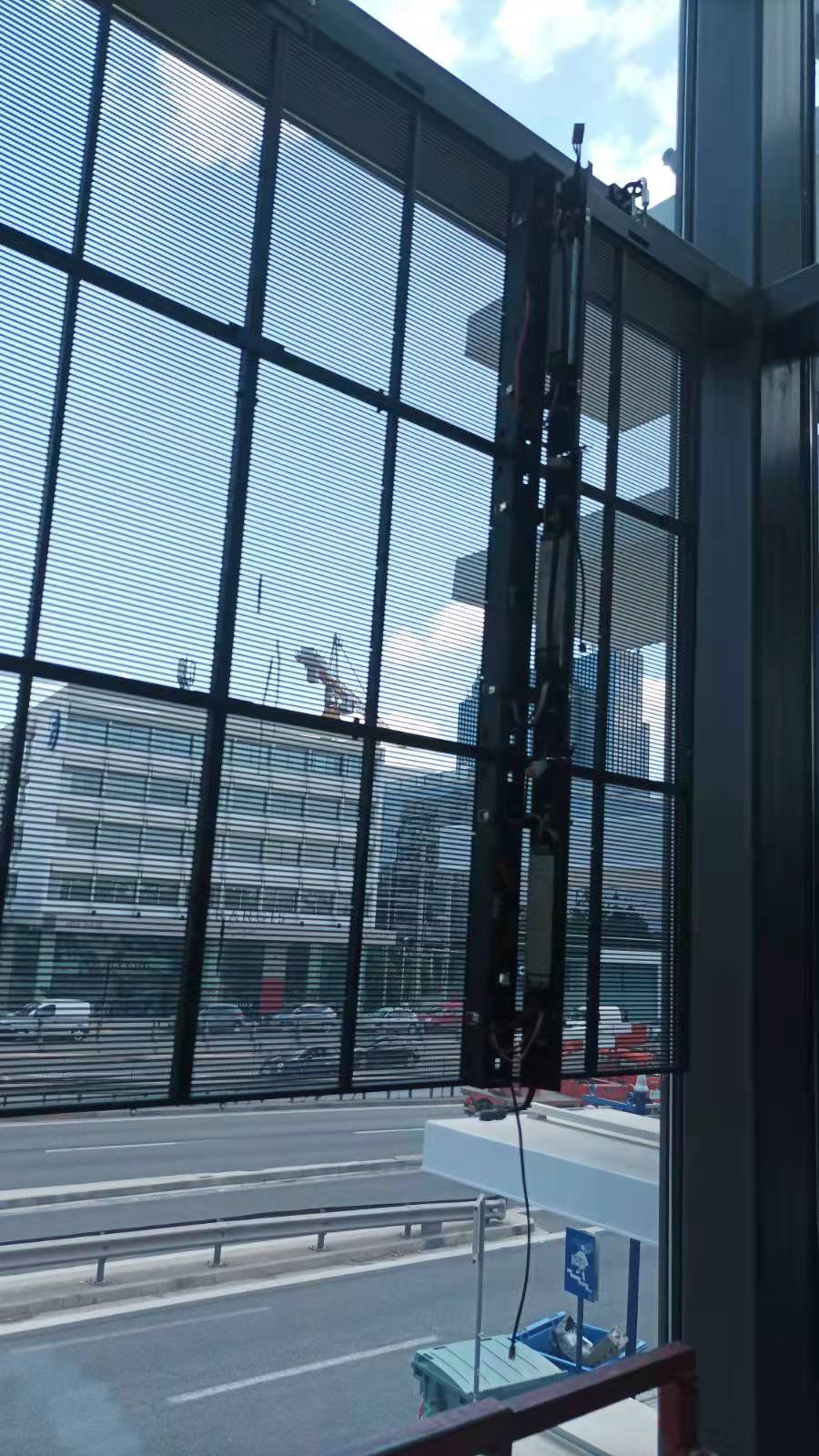 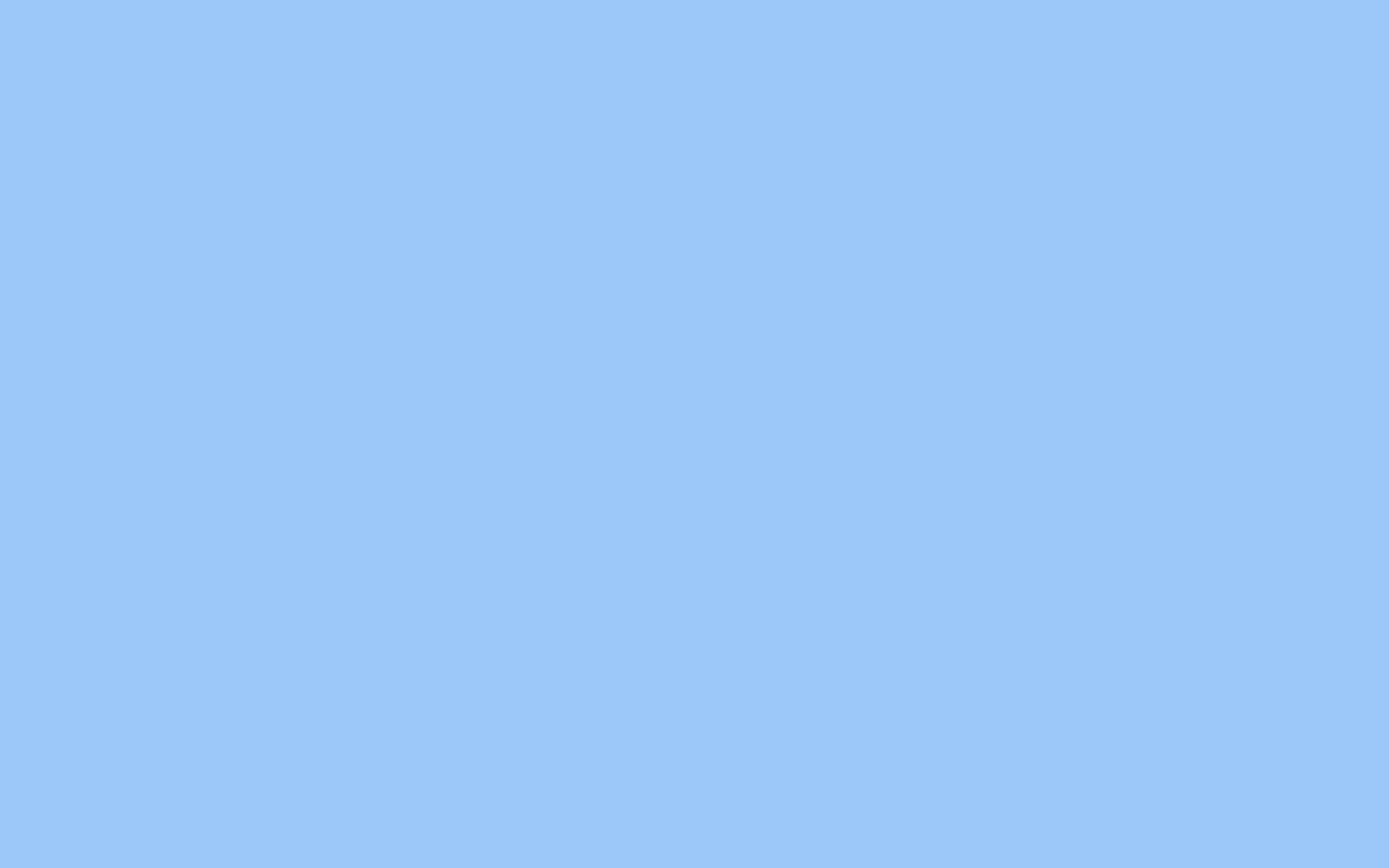 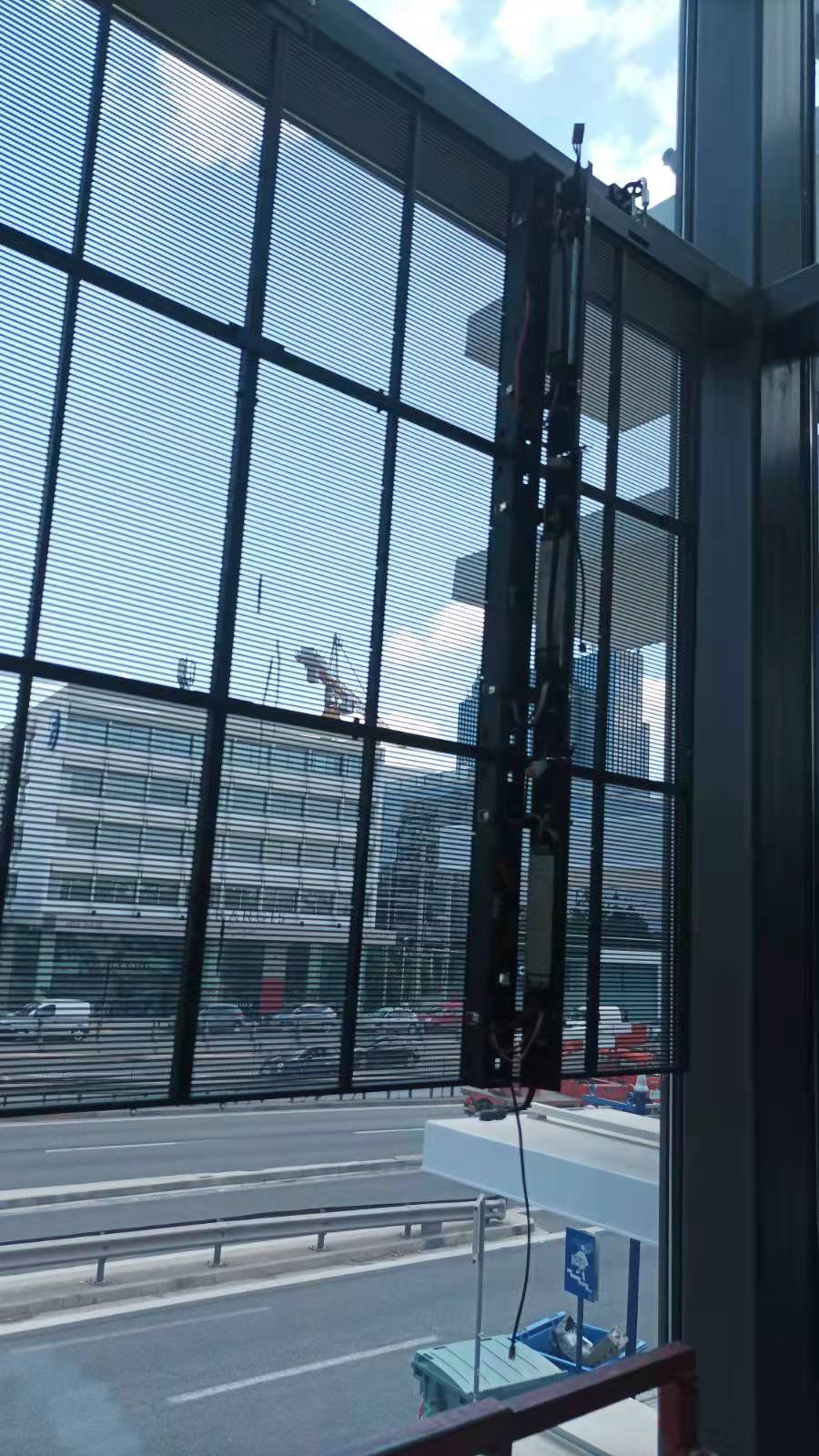 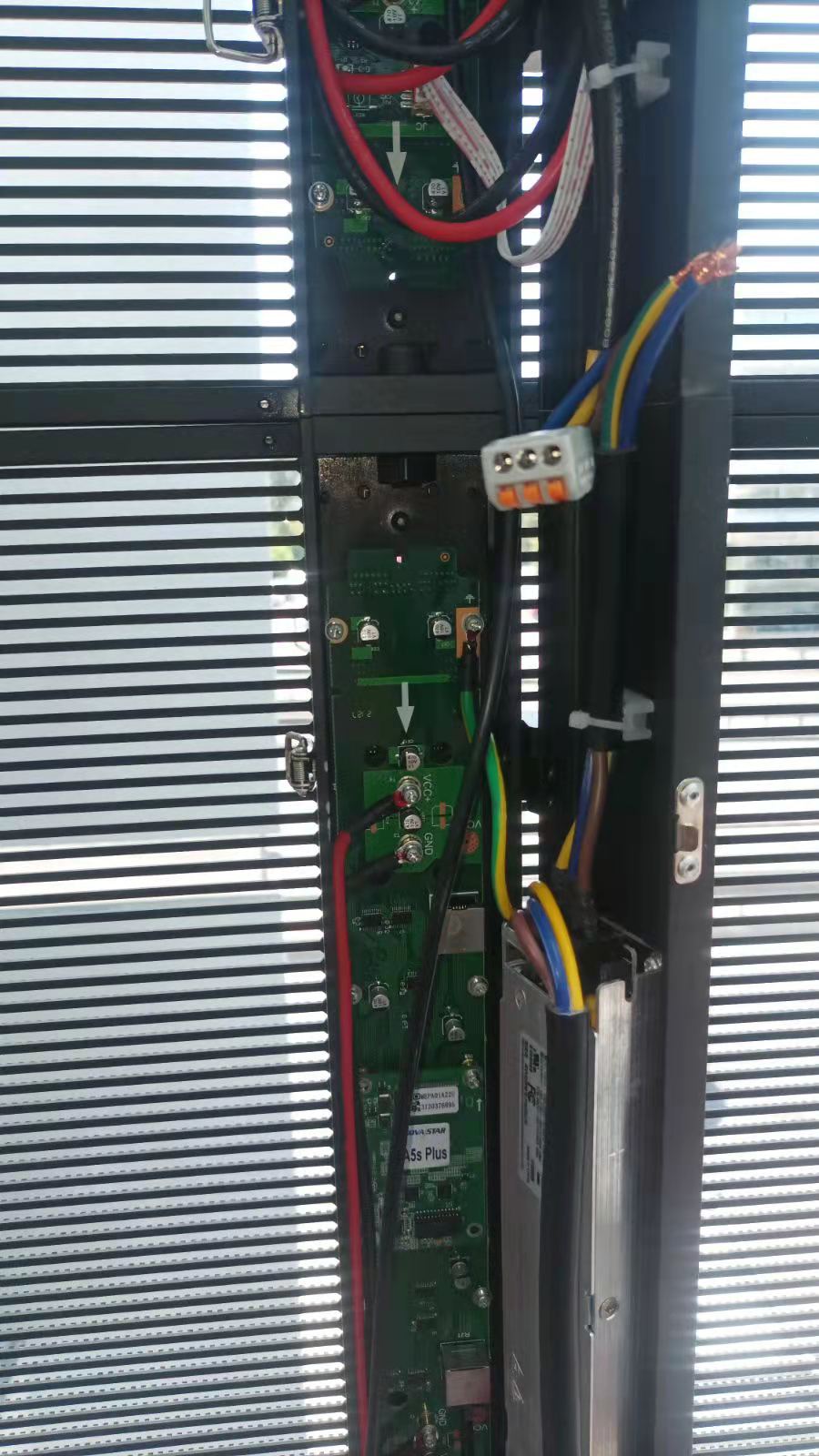 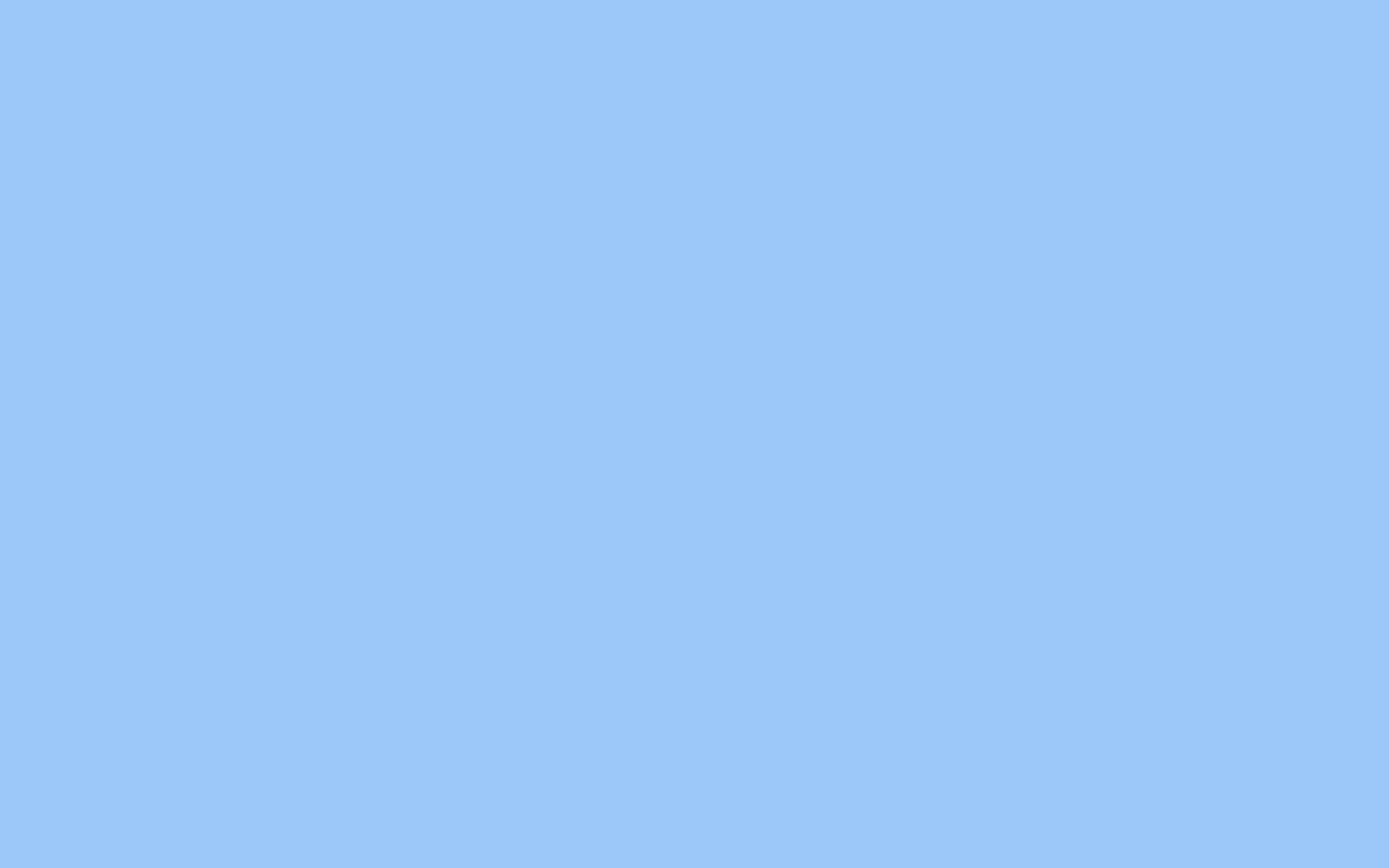 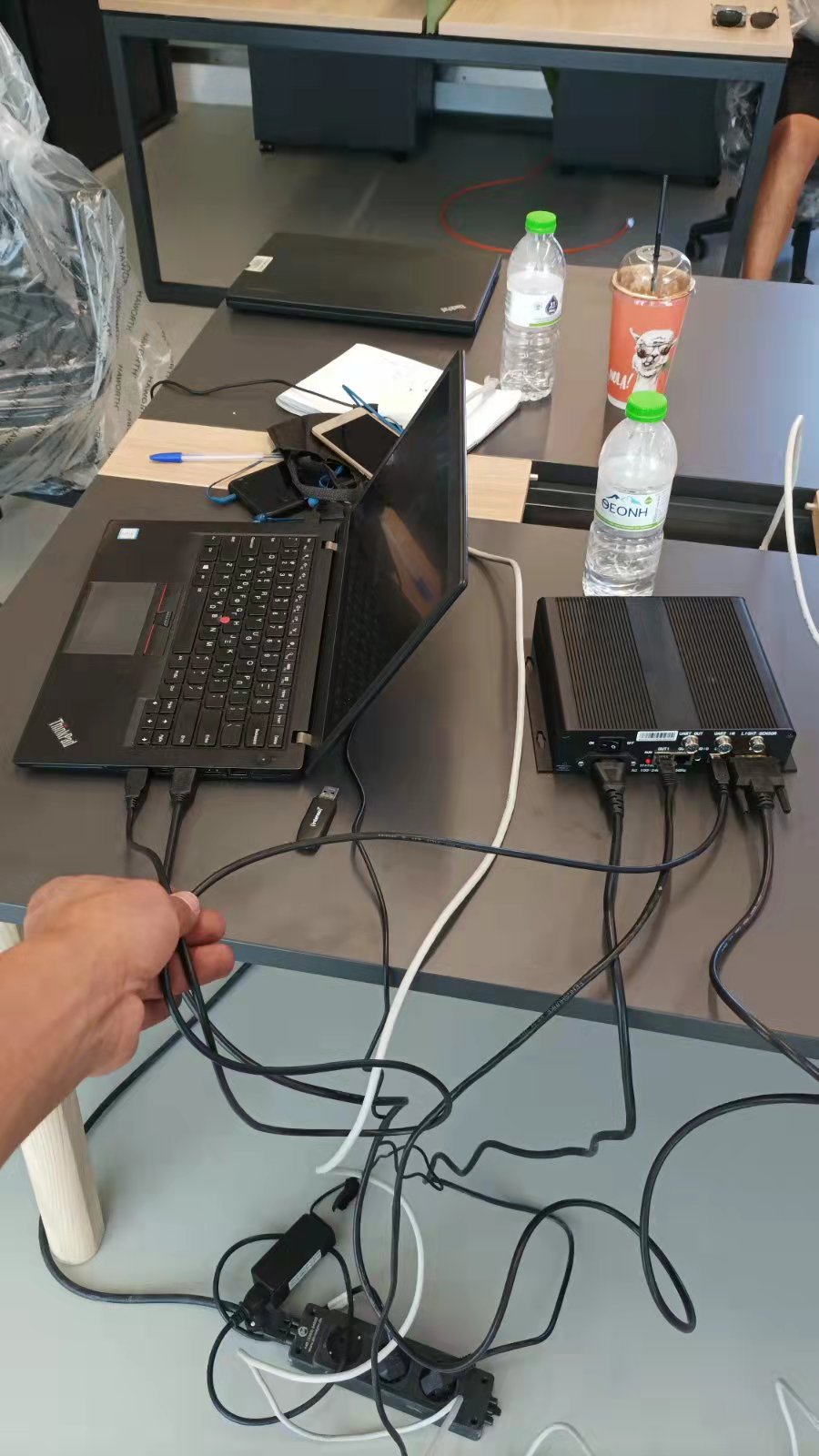 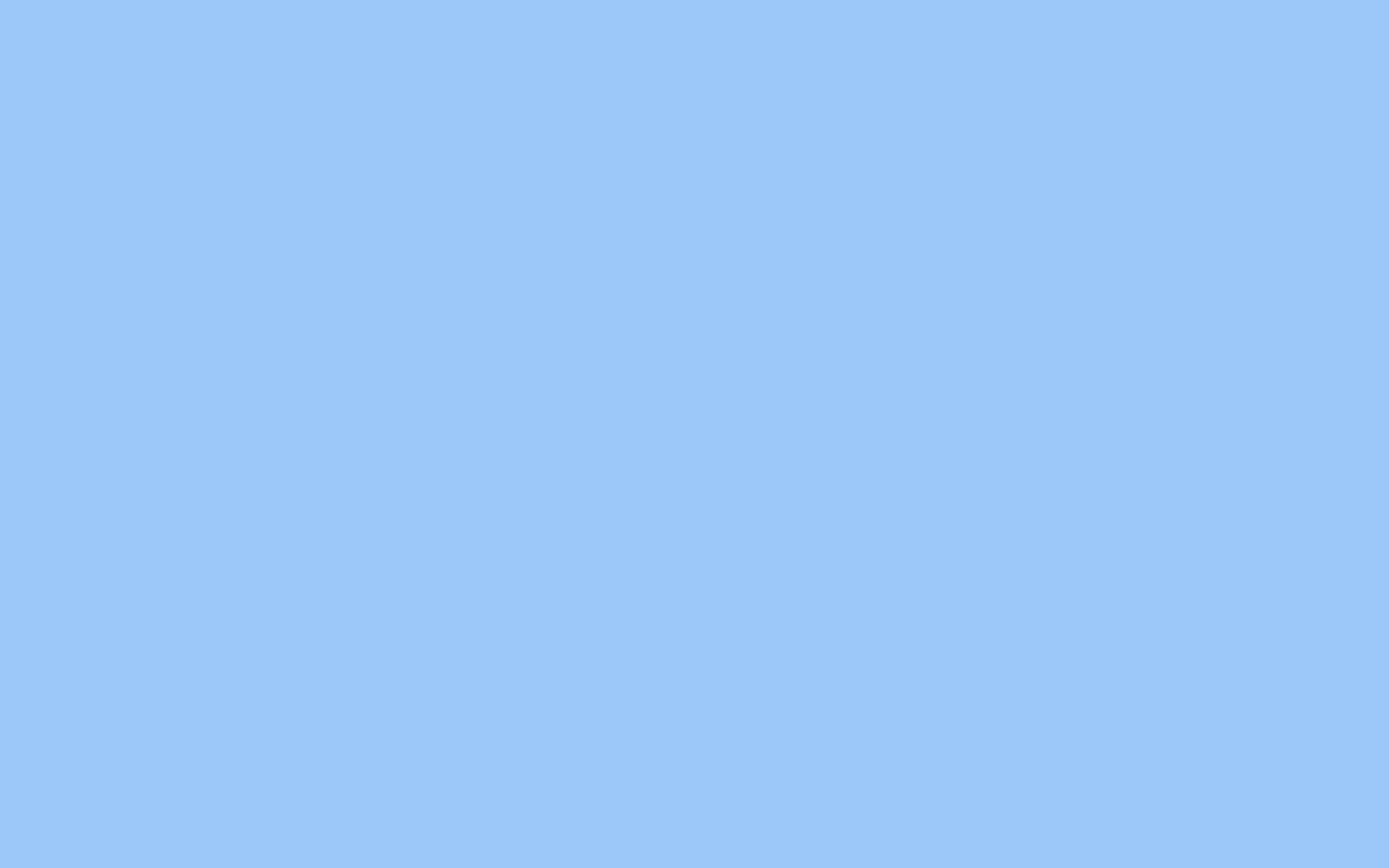 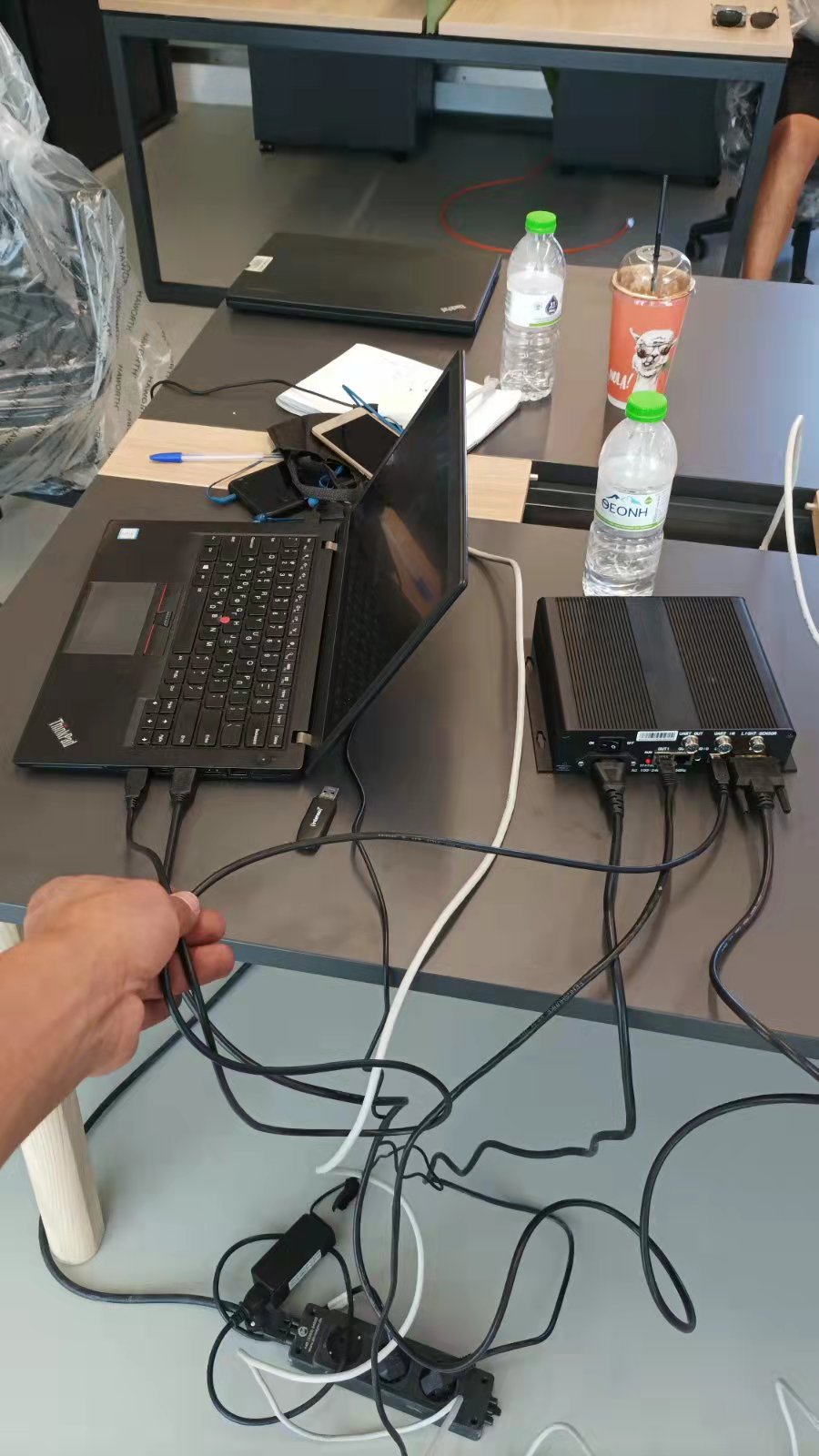 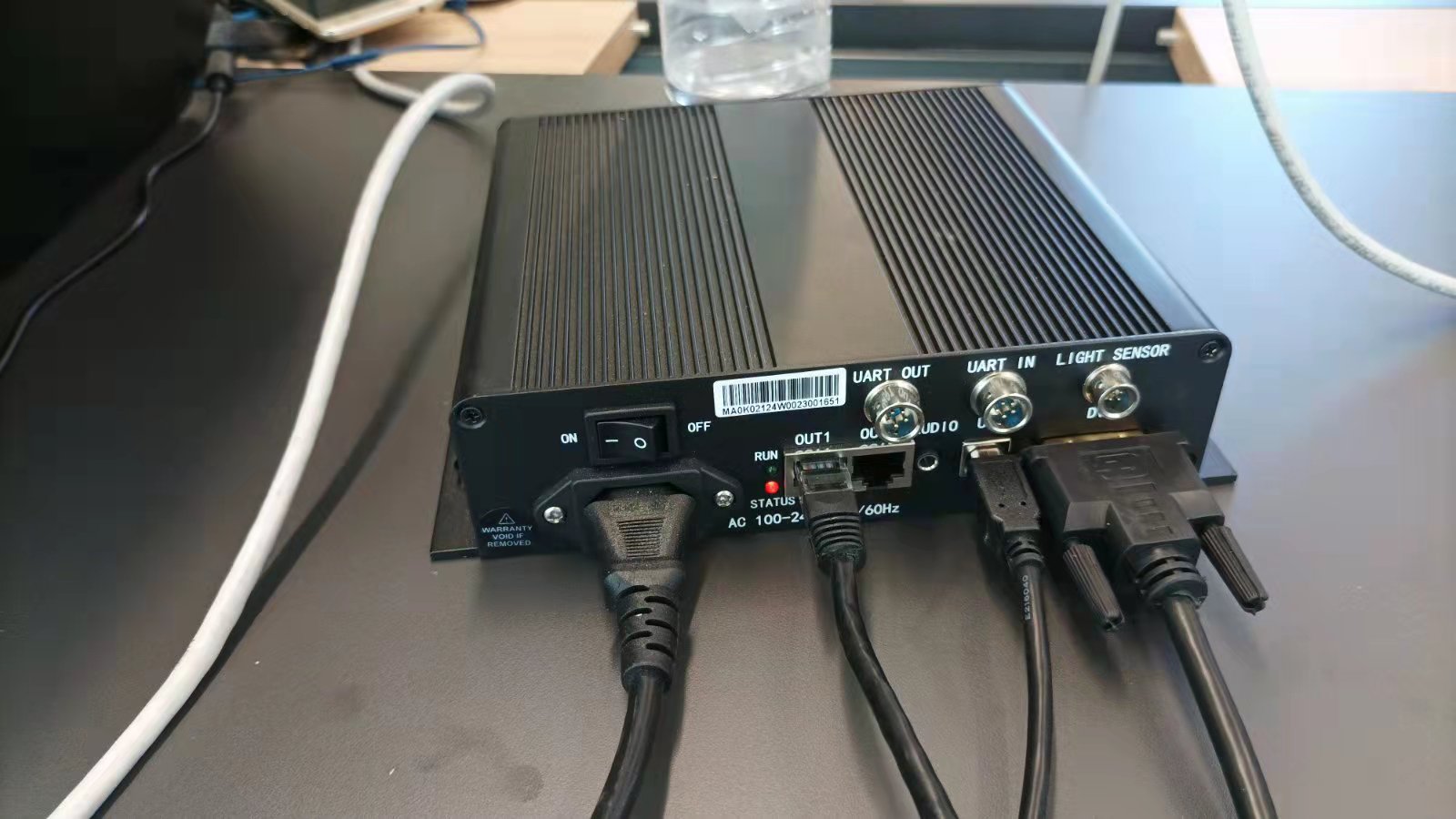 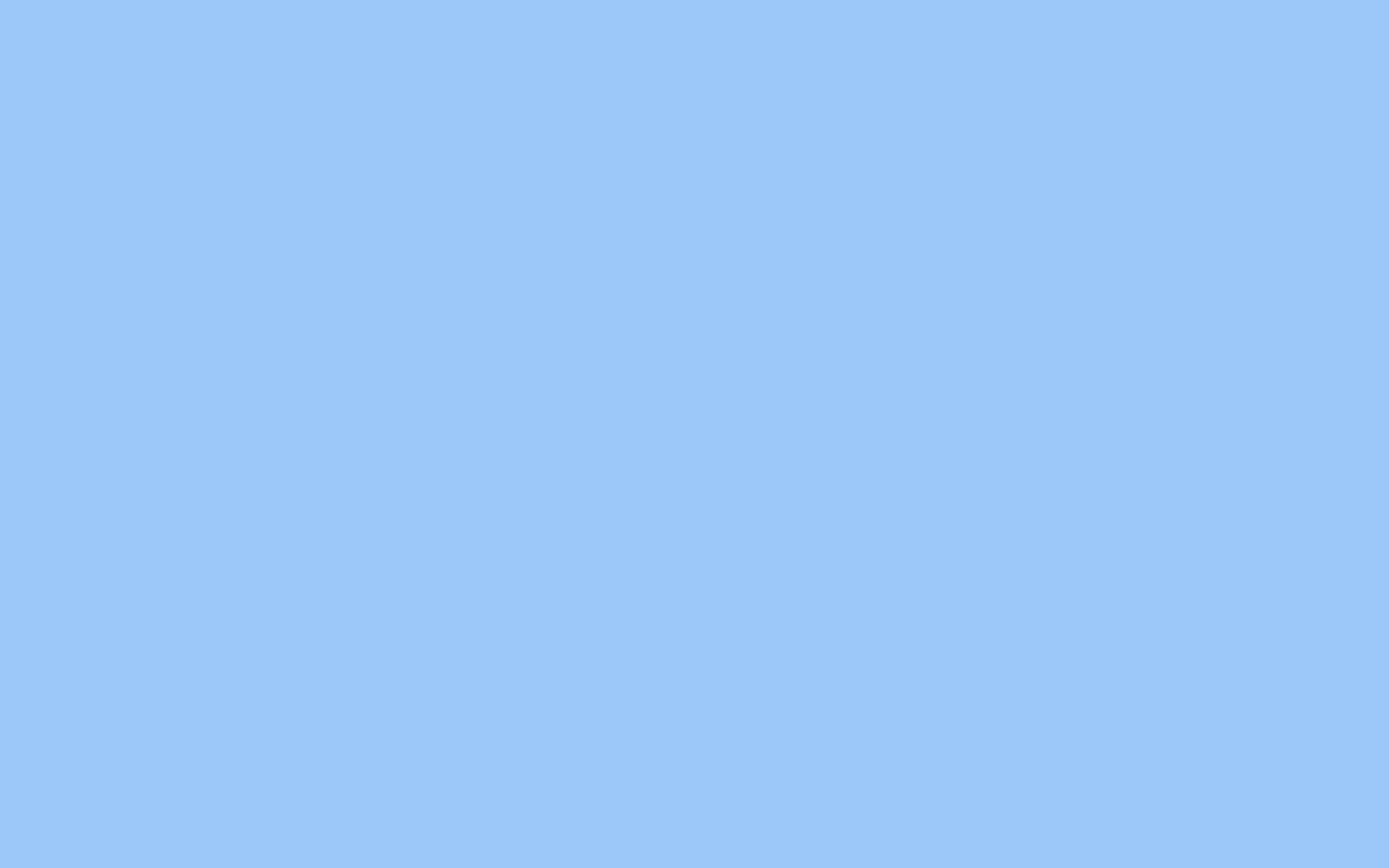 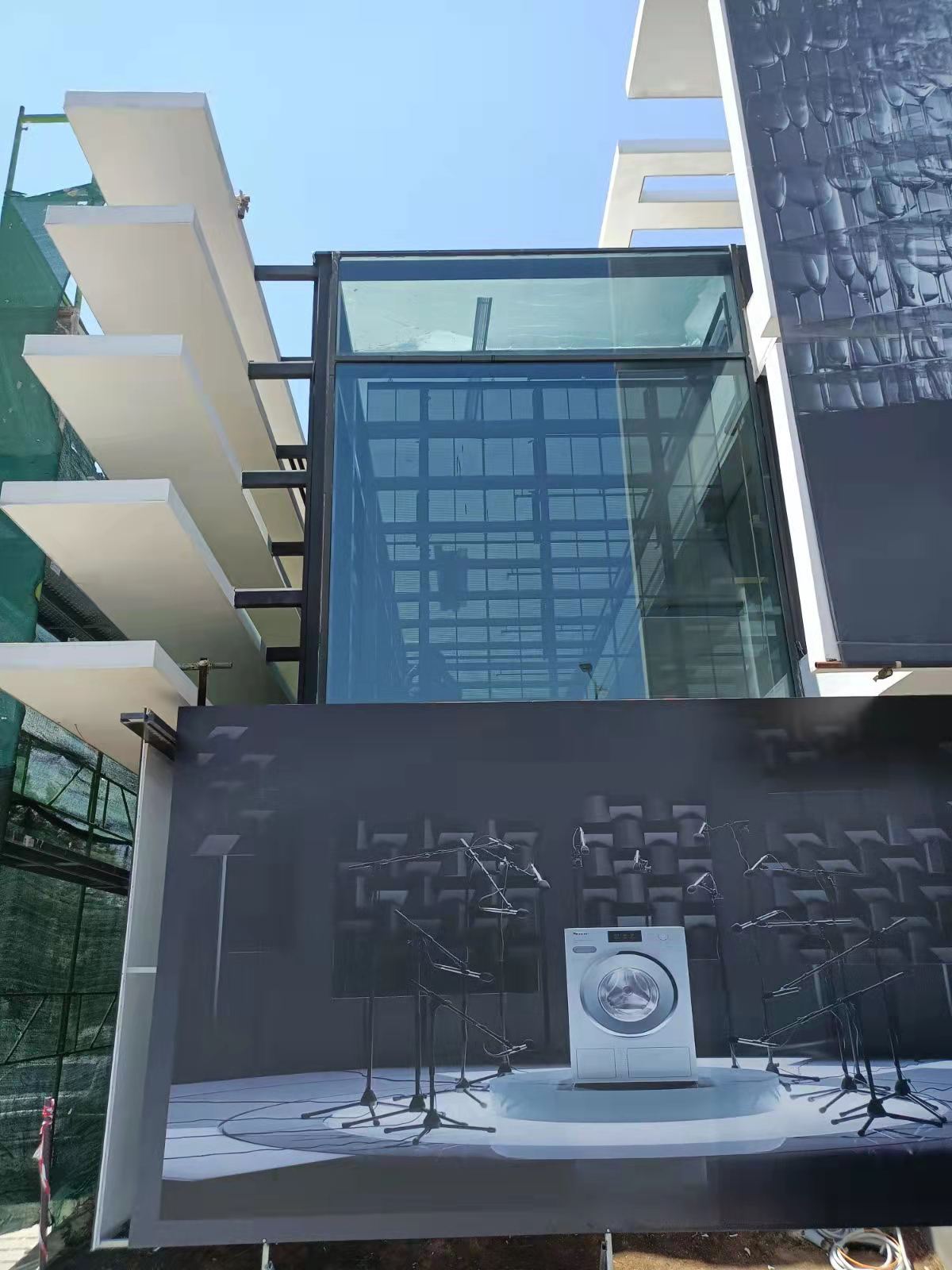 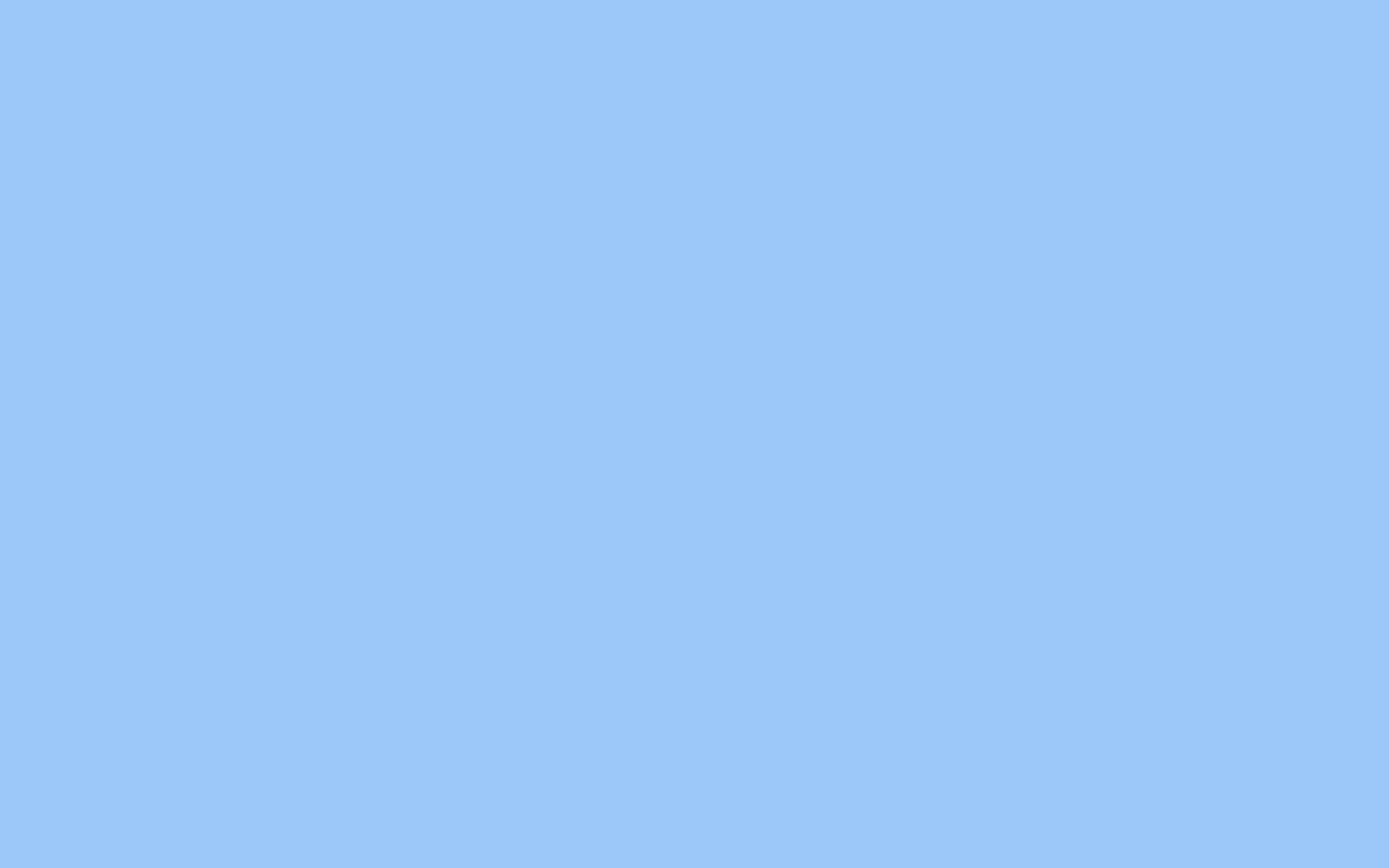 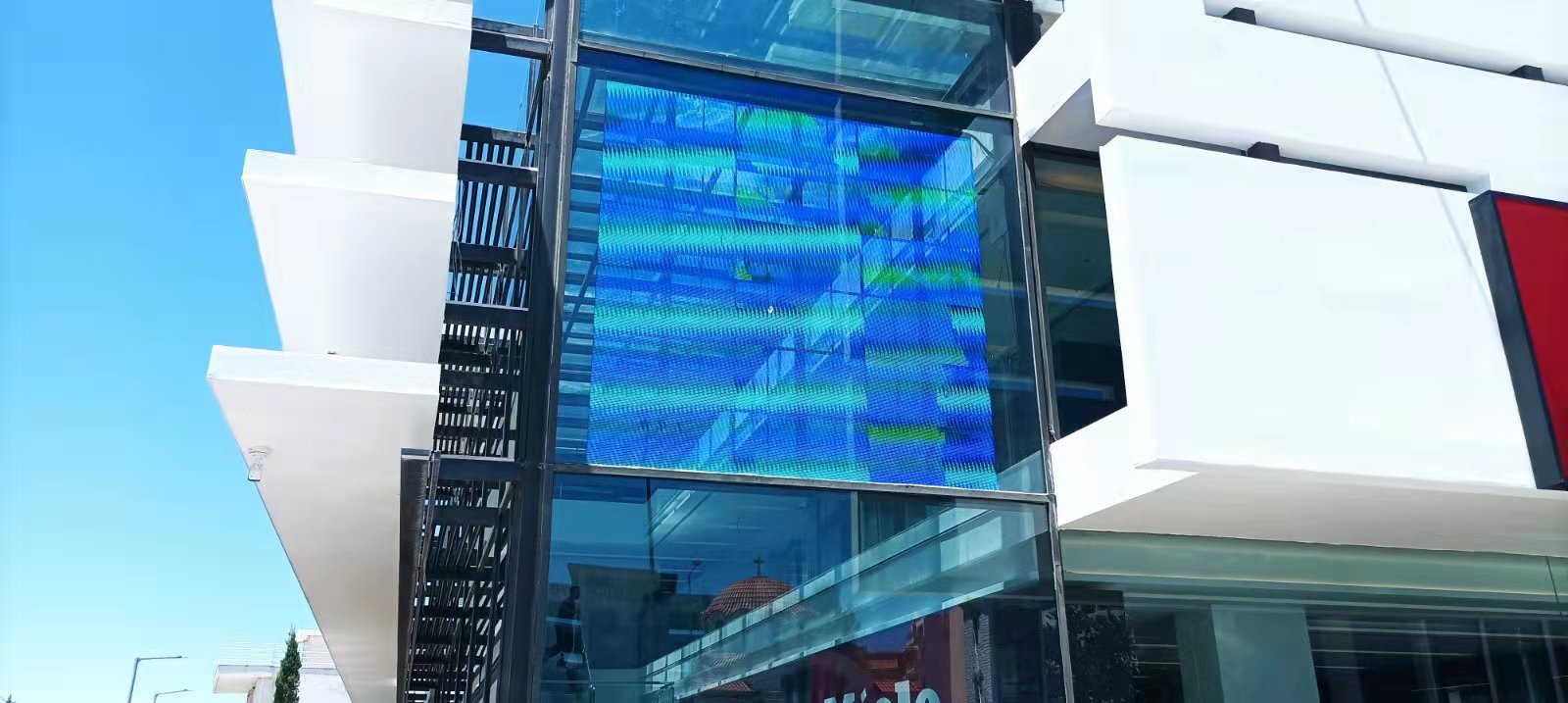 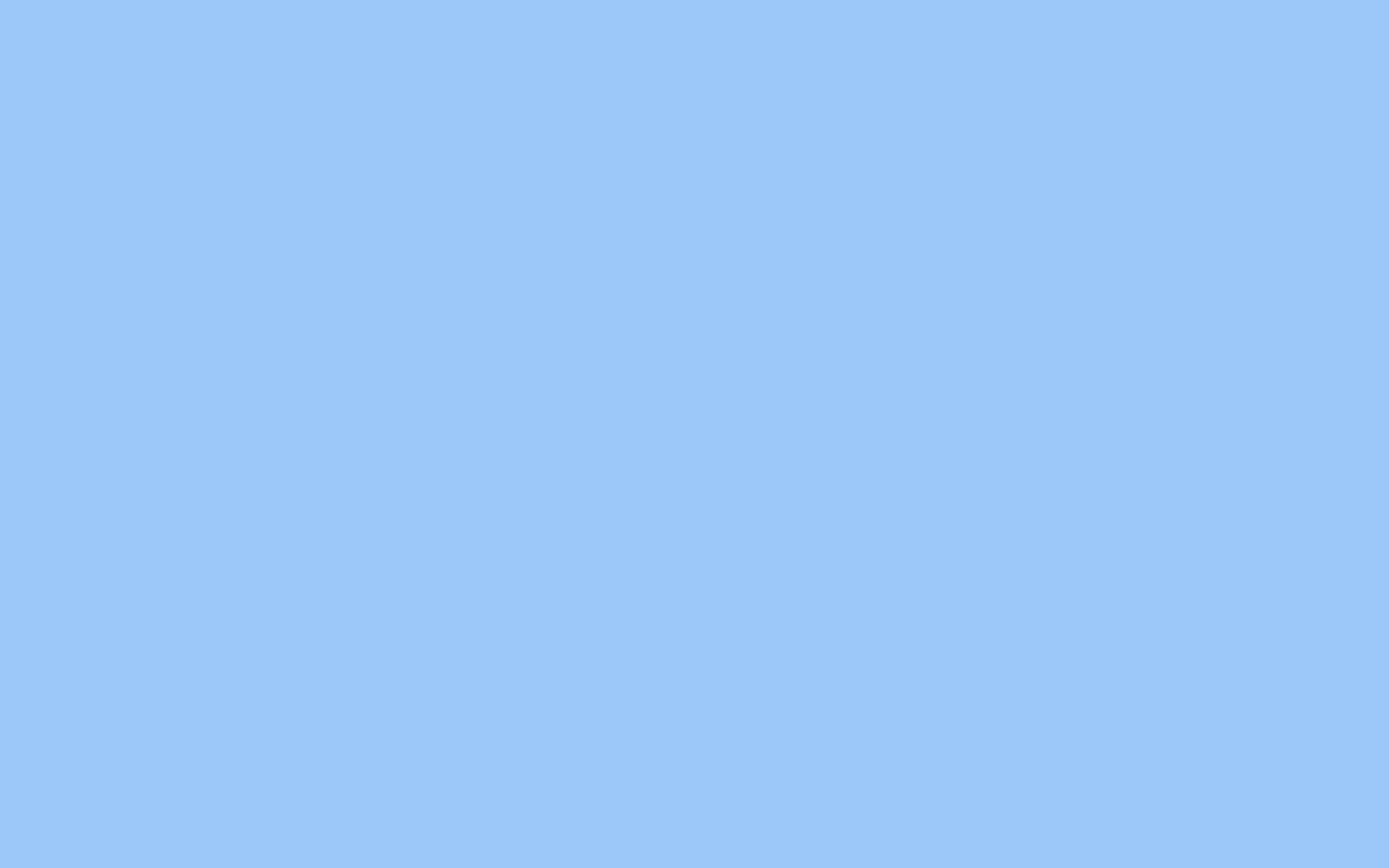 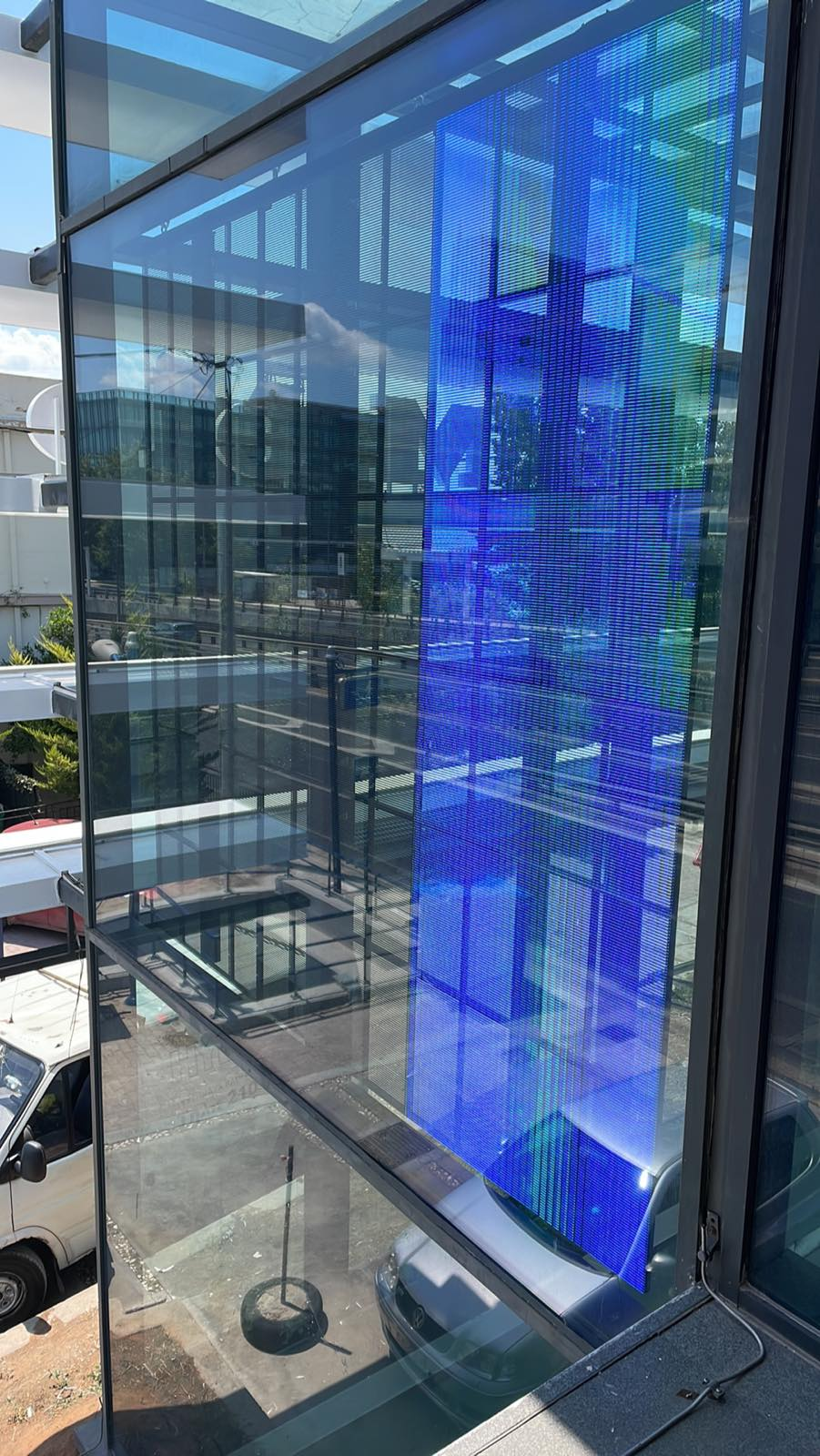 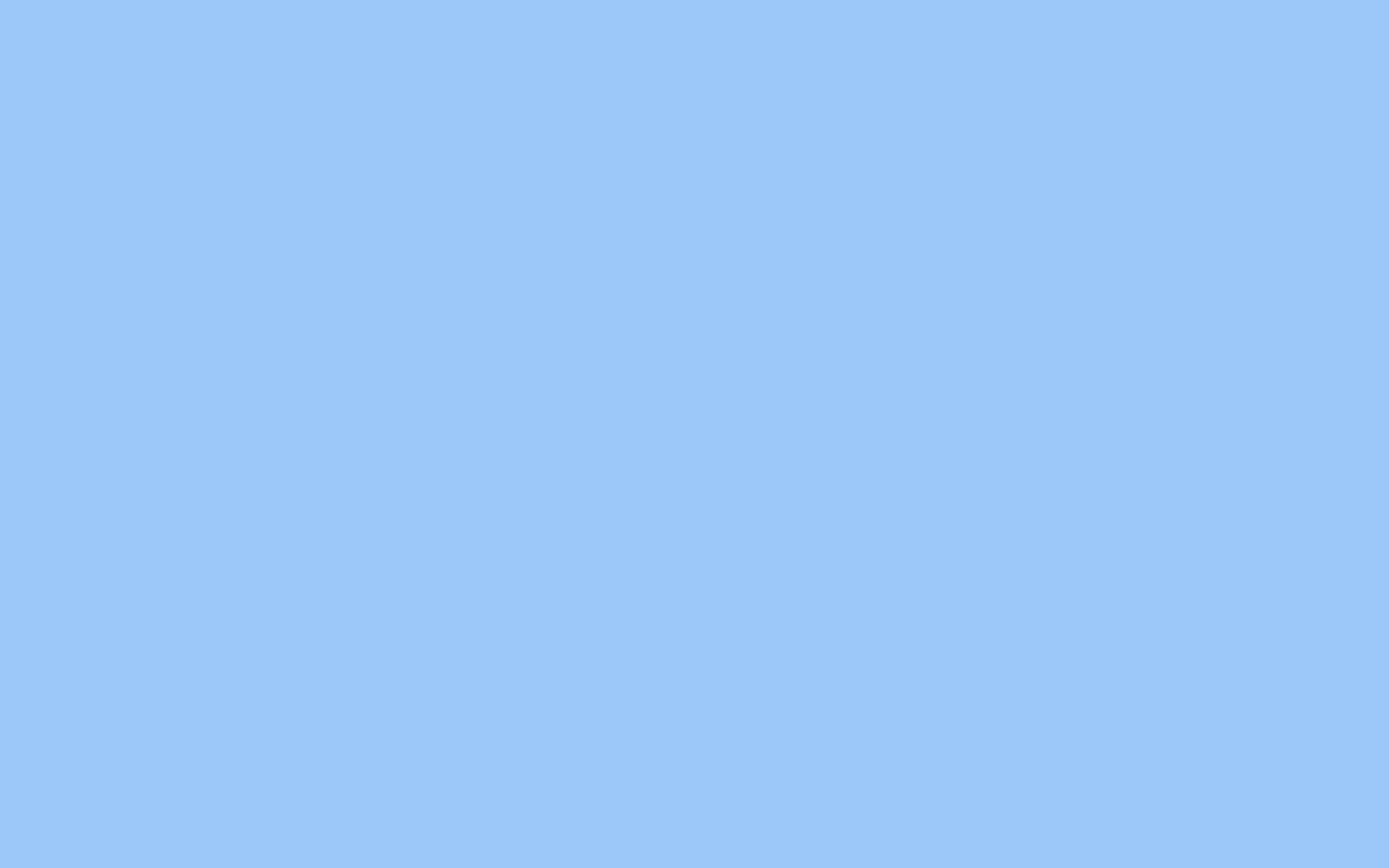 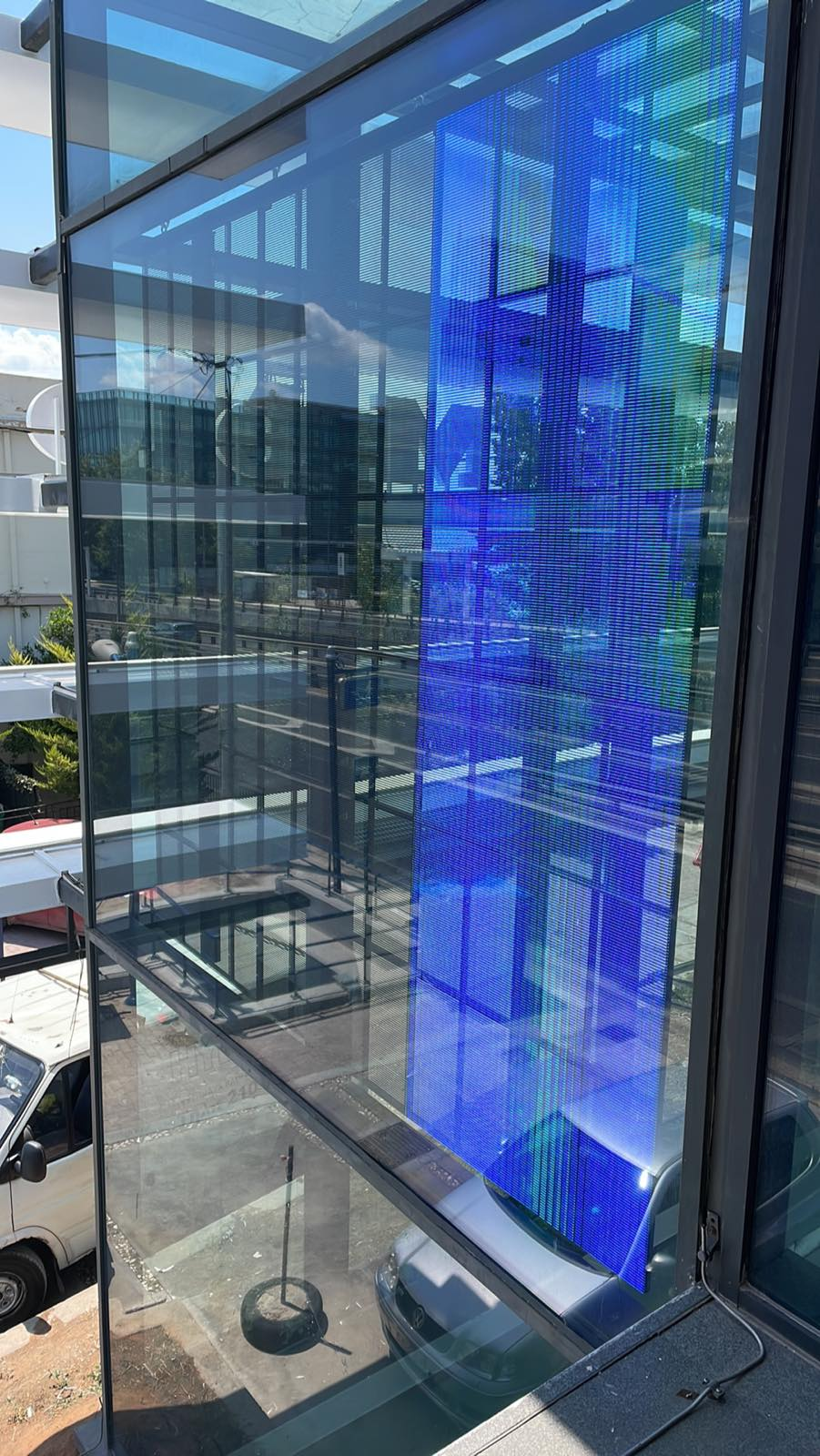 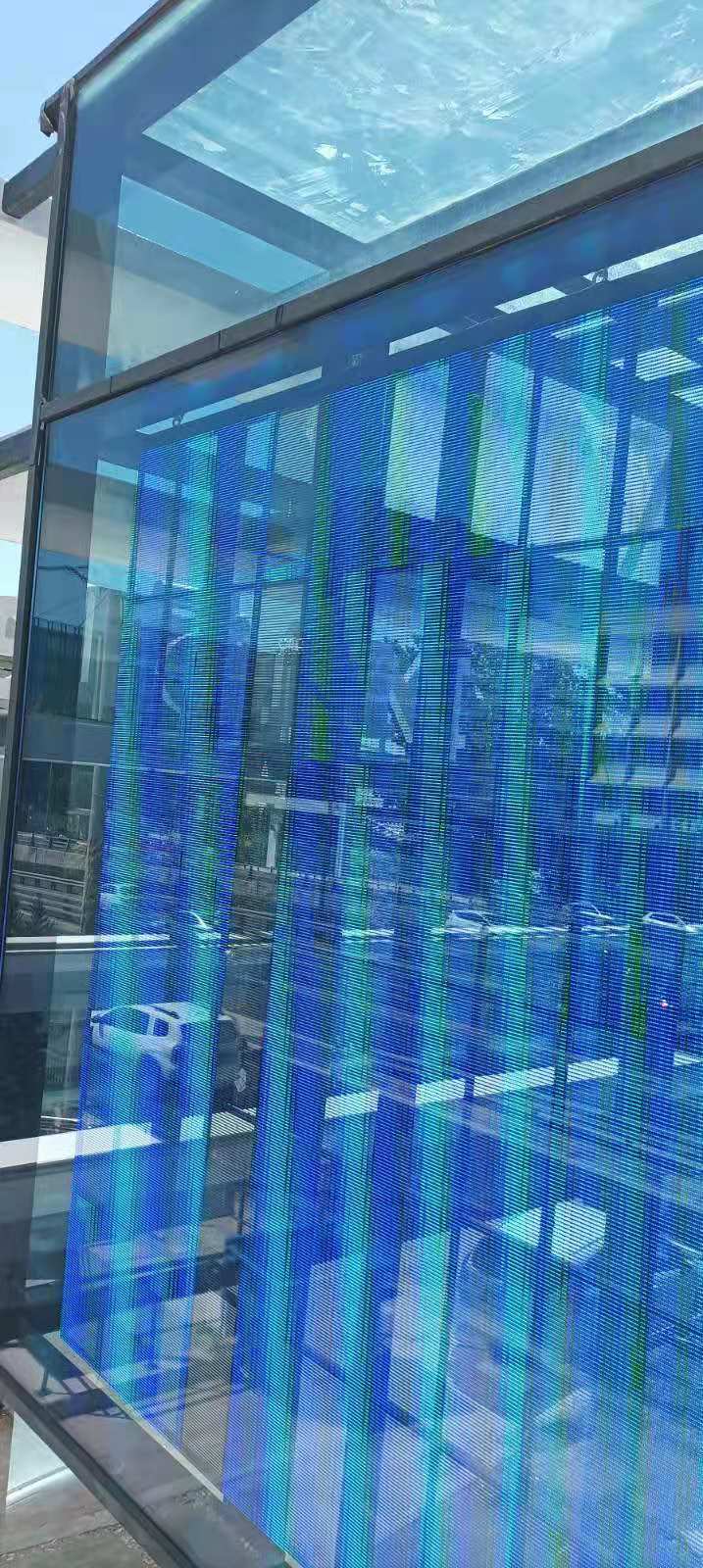 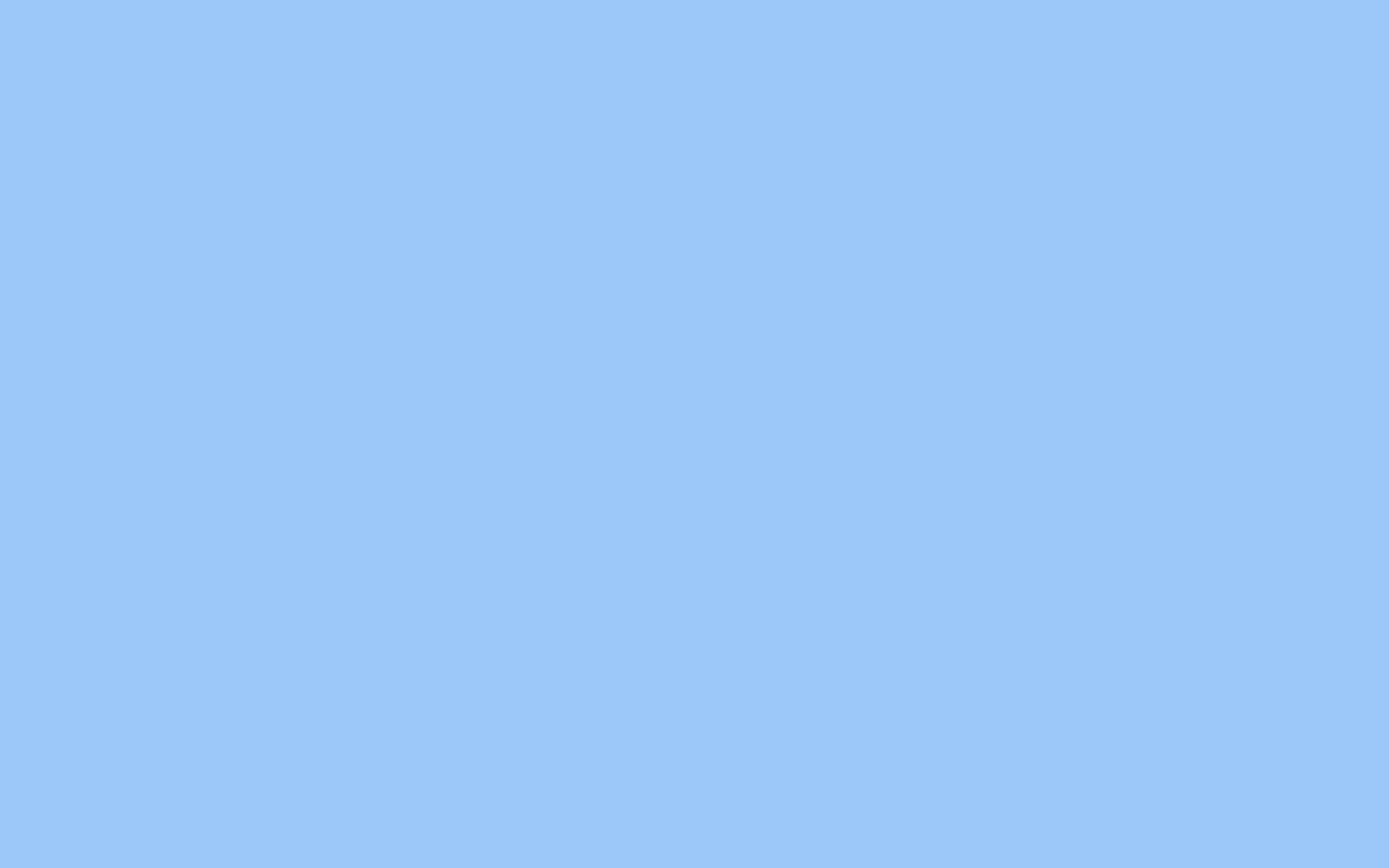 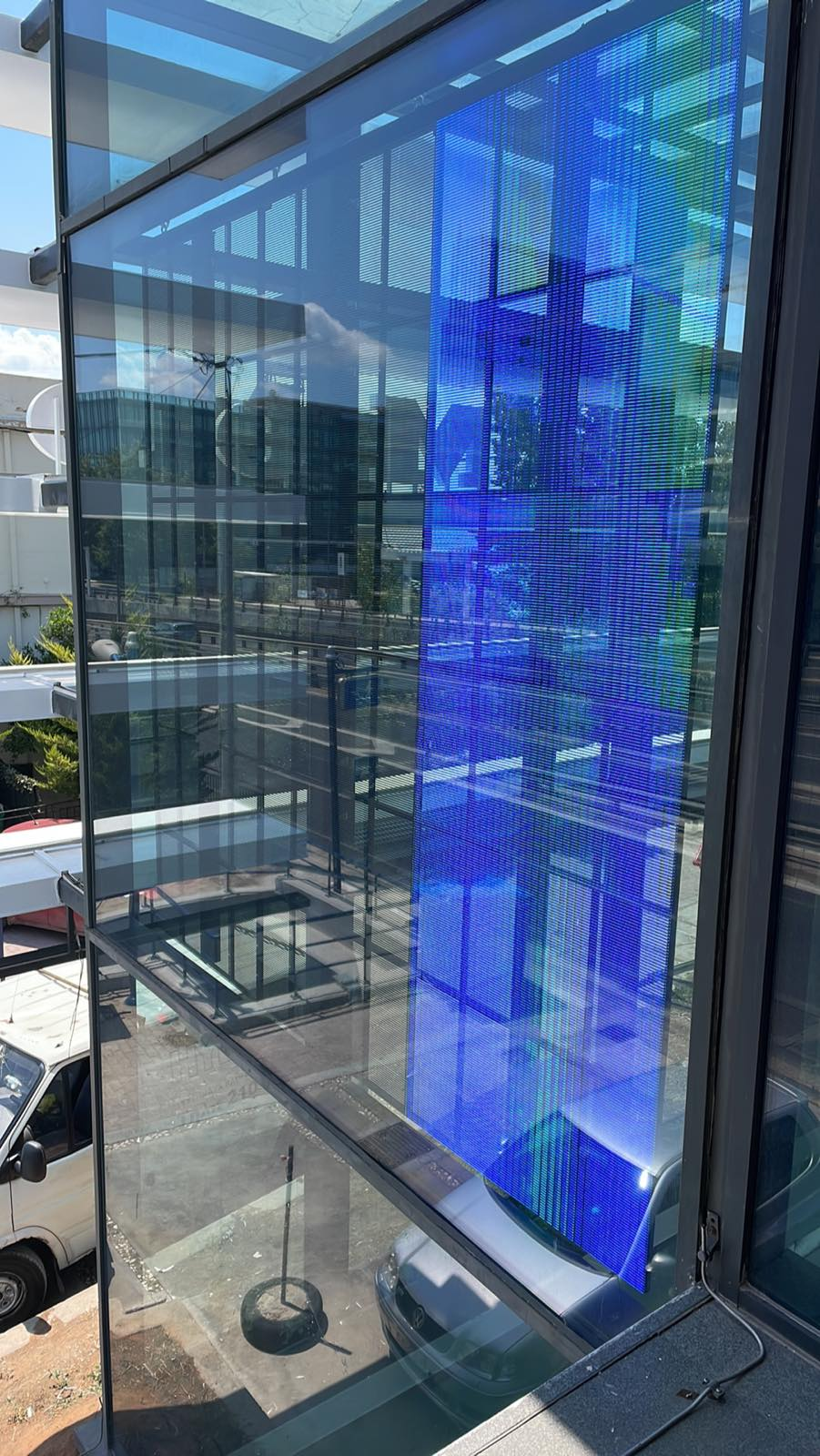 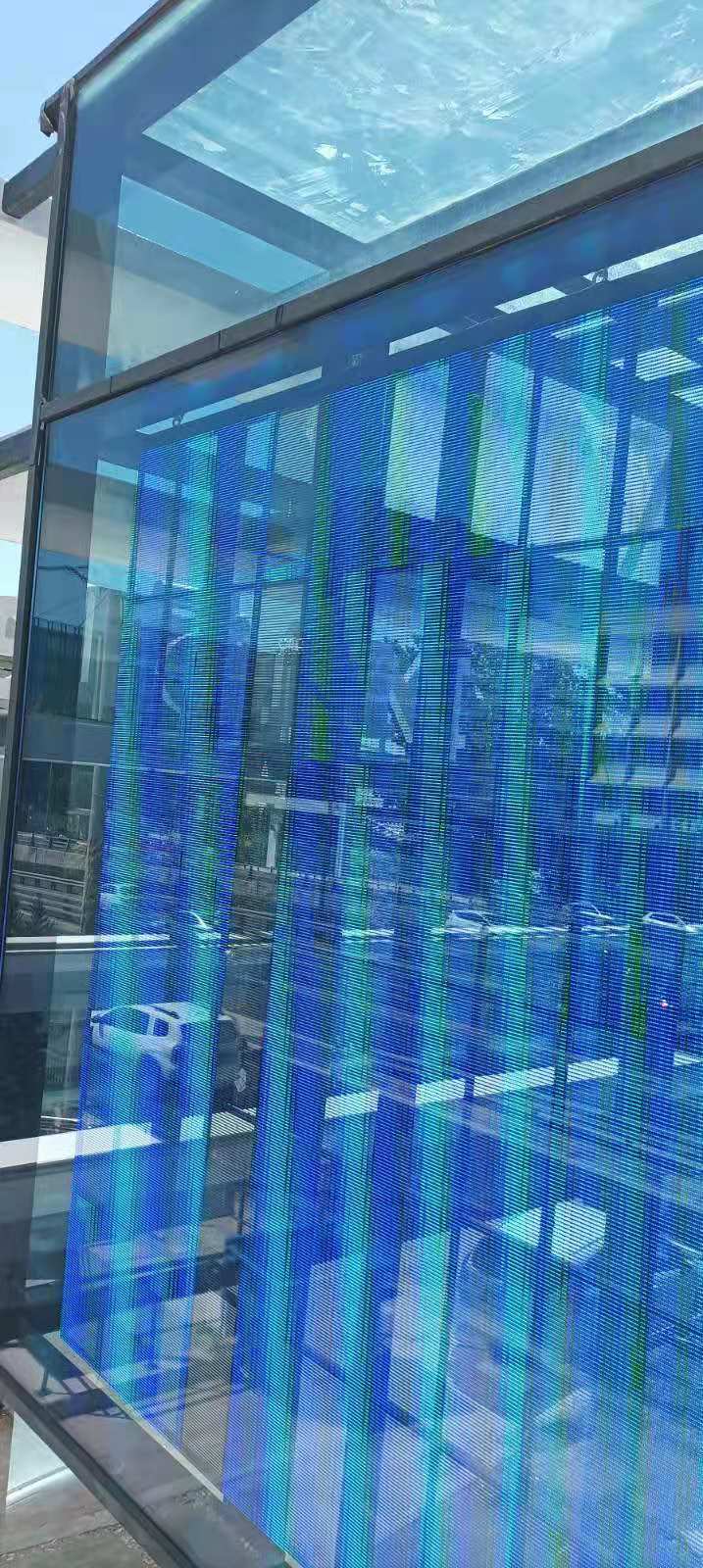 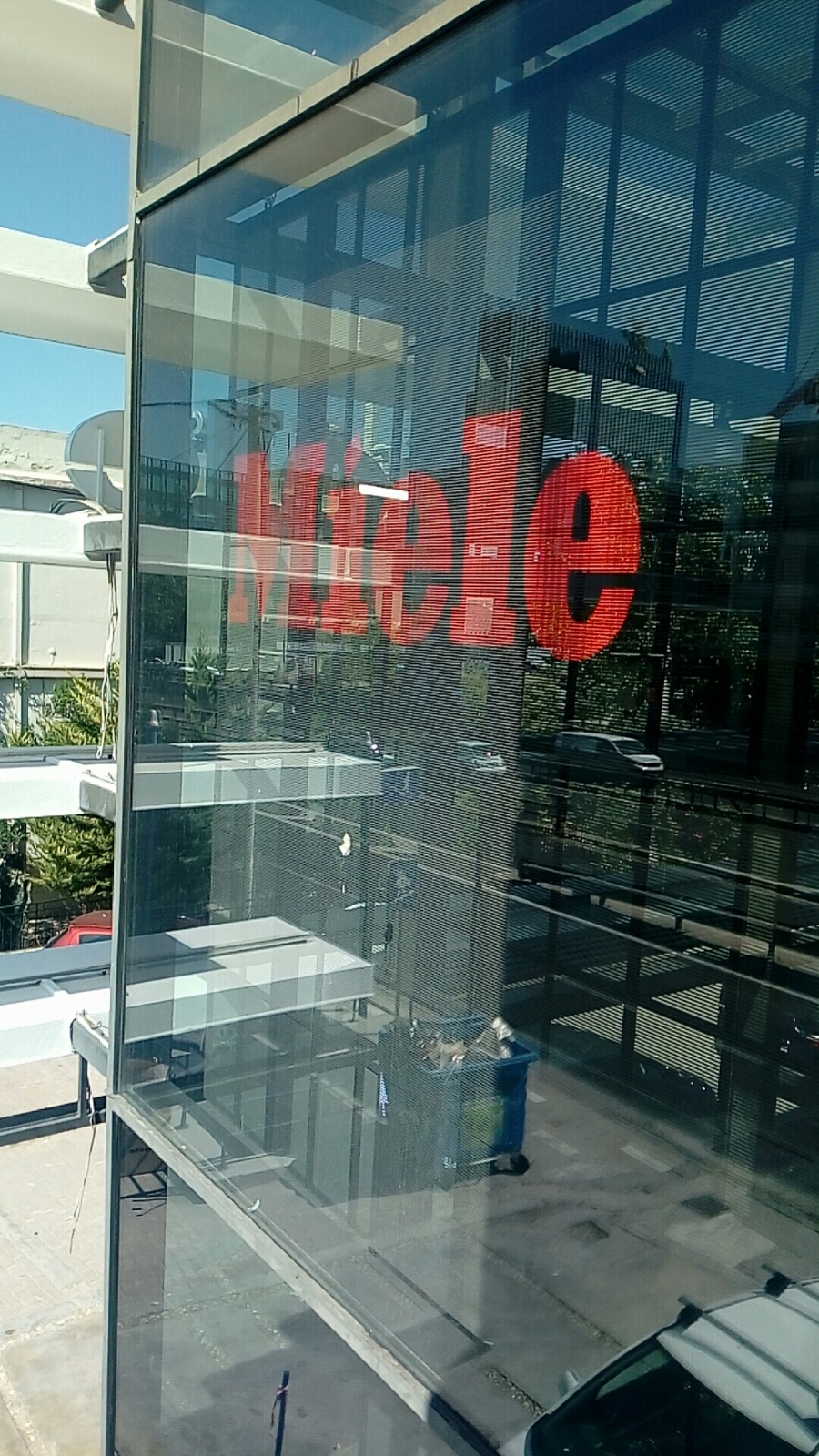 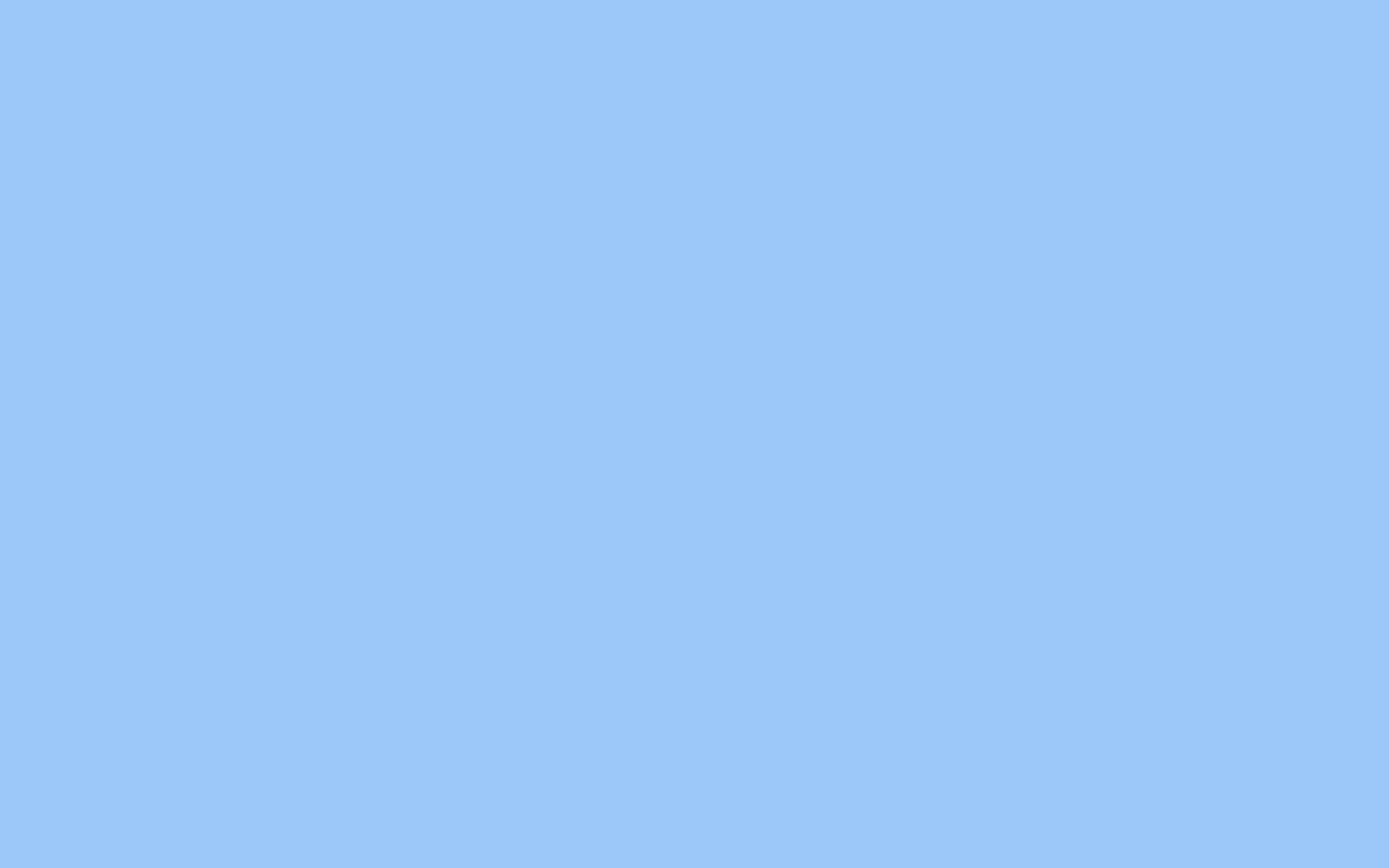 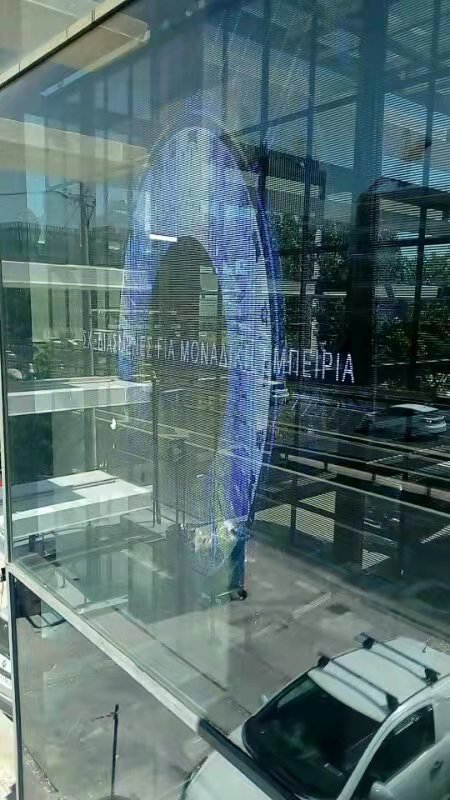 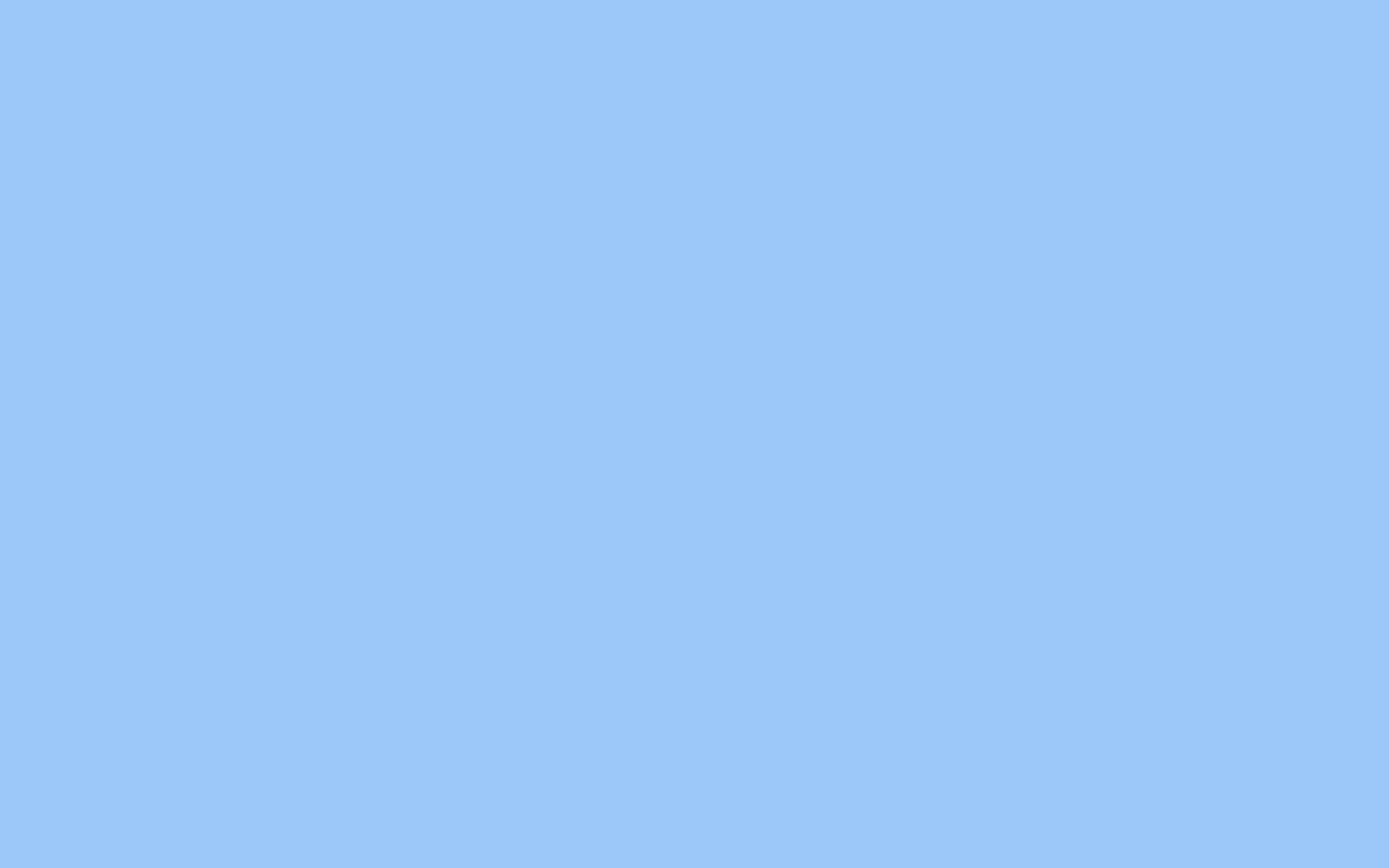 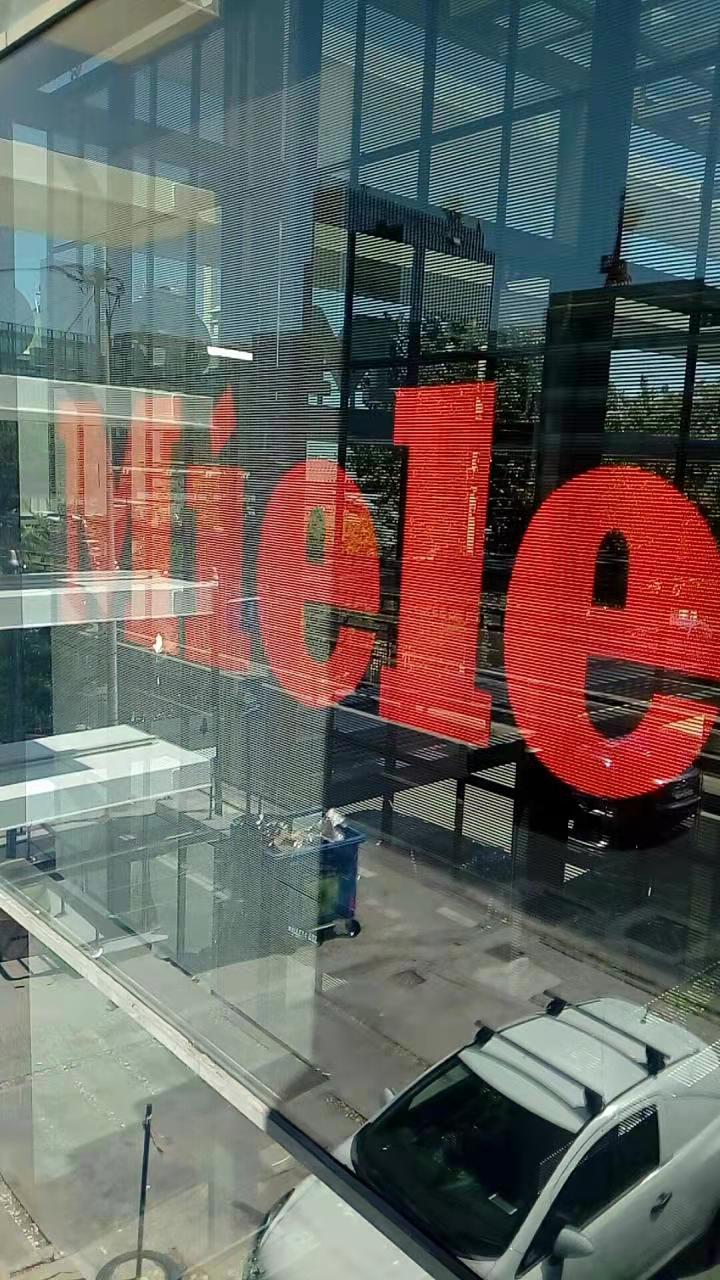